Reflection:
	This artifact demonstrates my understanding of basic geometry definitions.  It also provides an example of a creative approach to teaching students basic geometry concepts by demonstrating to the students that we are surrounded by geometric features in all aspects of our lives.

	This task required me to review the definitions of certain geometric features.  I also spent a considerable amount of time learning the finer points of Power Point, which I’m certain will benefit me in the future.  Additionally, I now have a better appreciation of how I can use technology to enhance my lessons.
Geometry Lesson Planby Mike Cecere
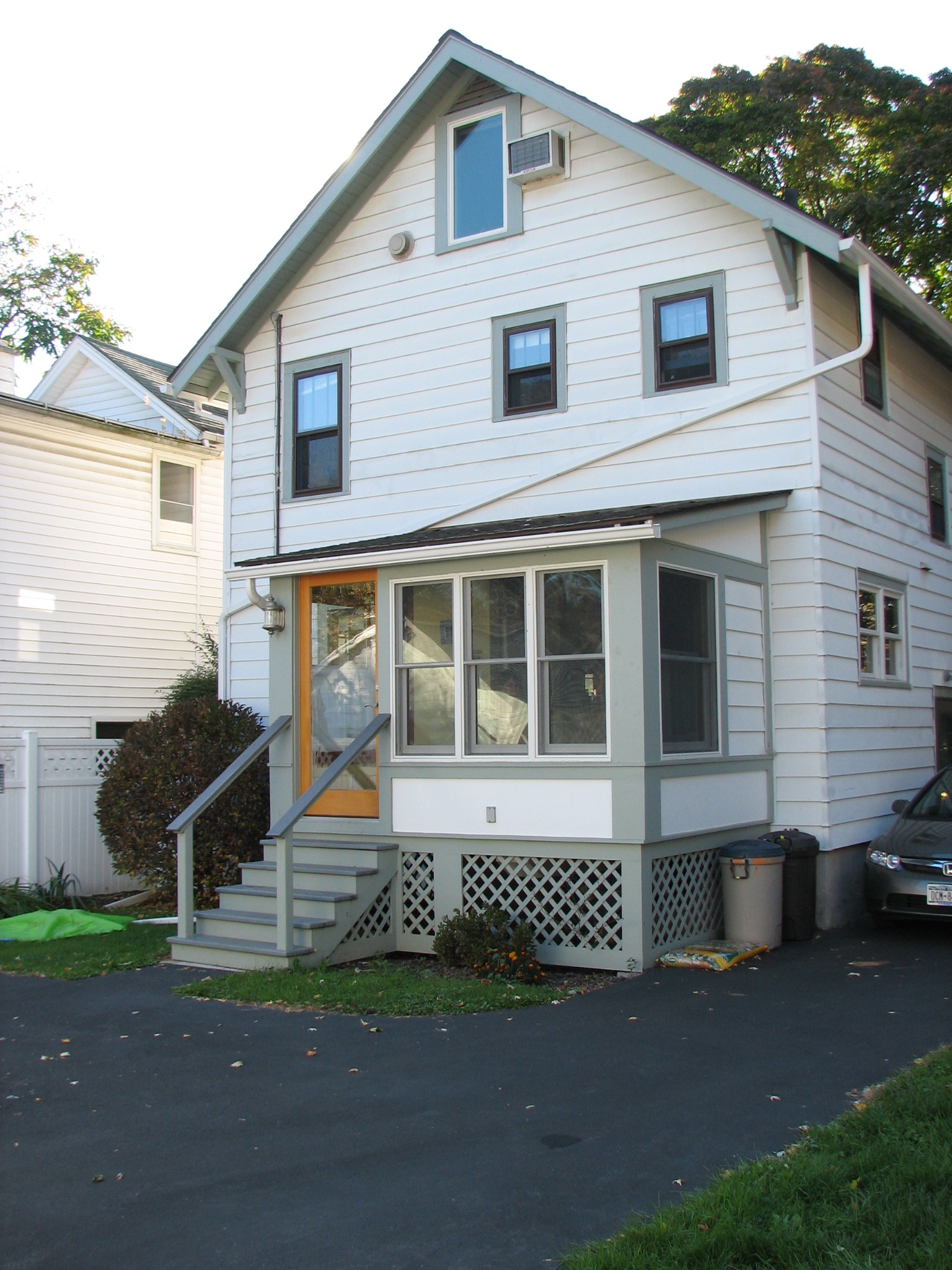 411 Auburn Street, Ithaca, NY, 14850
In this lesson we will locate hidden geometric features in the previous photo.

We will find the following:

	a. Acute, right, obtuse, congruent, and adjacent supplementary angles
	b. Parallel, non-perpendicular and perpendicular lines
	c. Isosceles, and right triangles
	d. Rectangle, rhombus, and square quadrilaterals
	e. Pentagon
	f. Symmetric, non-symmetric, and concave polygons
	g. Polygon composed by two (or more) smaller polygons
	h. Mirror image
Can you find one or more acute angles?
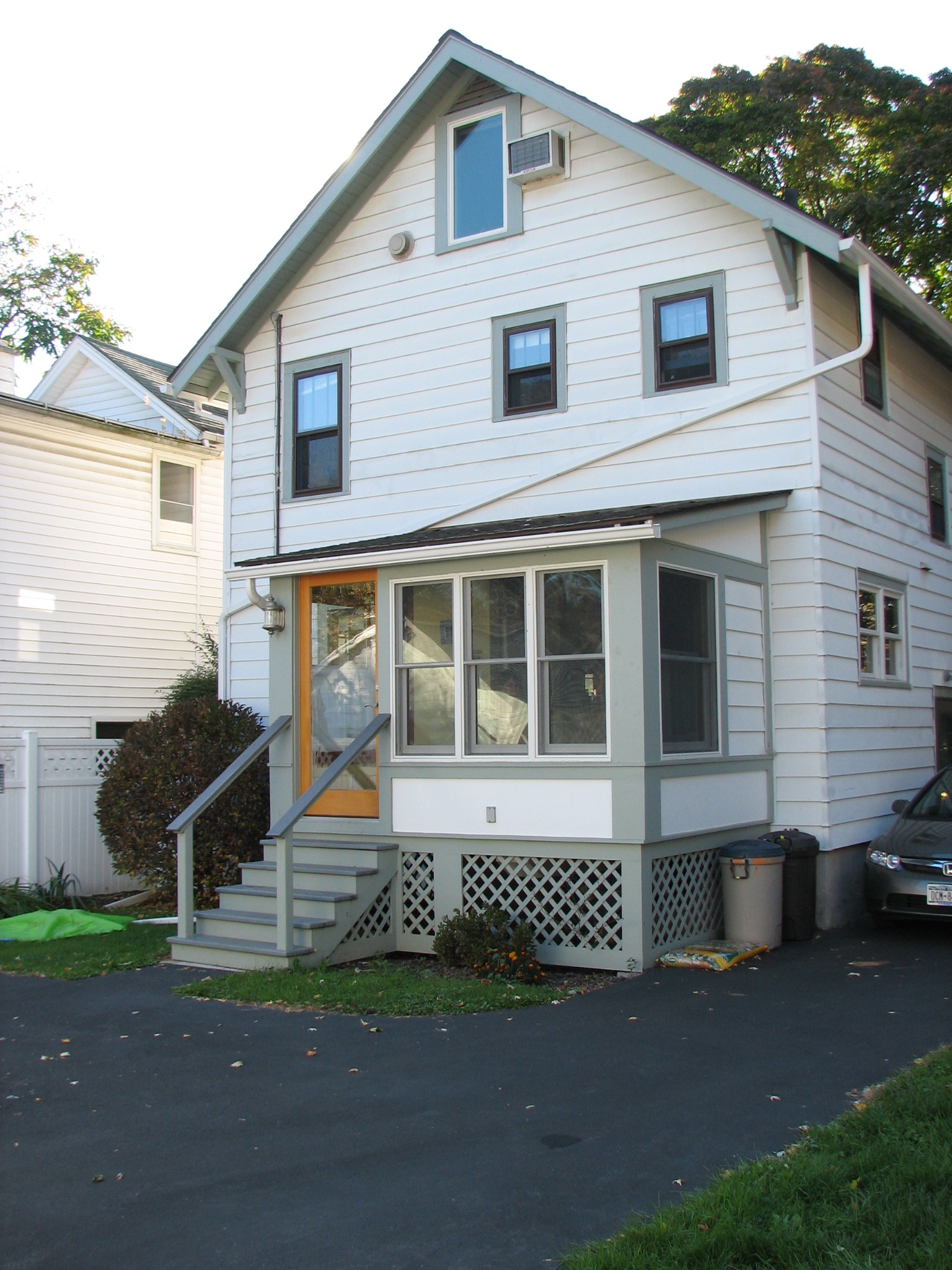 An acute angle is an angle that measures less than 90 degrees.
Here are some acute angles -
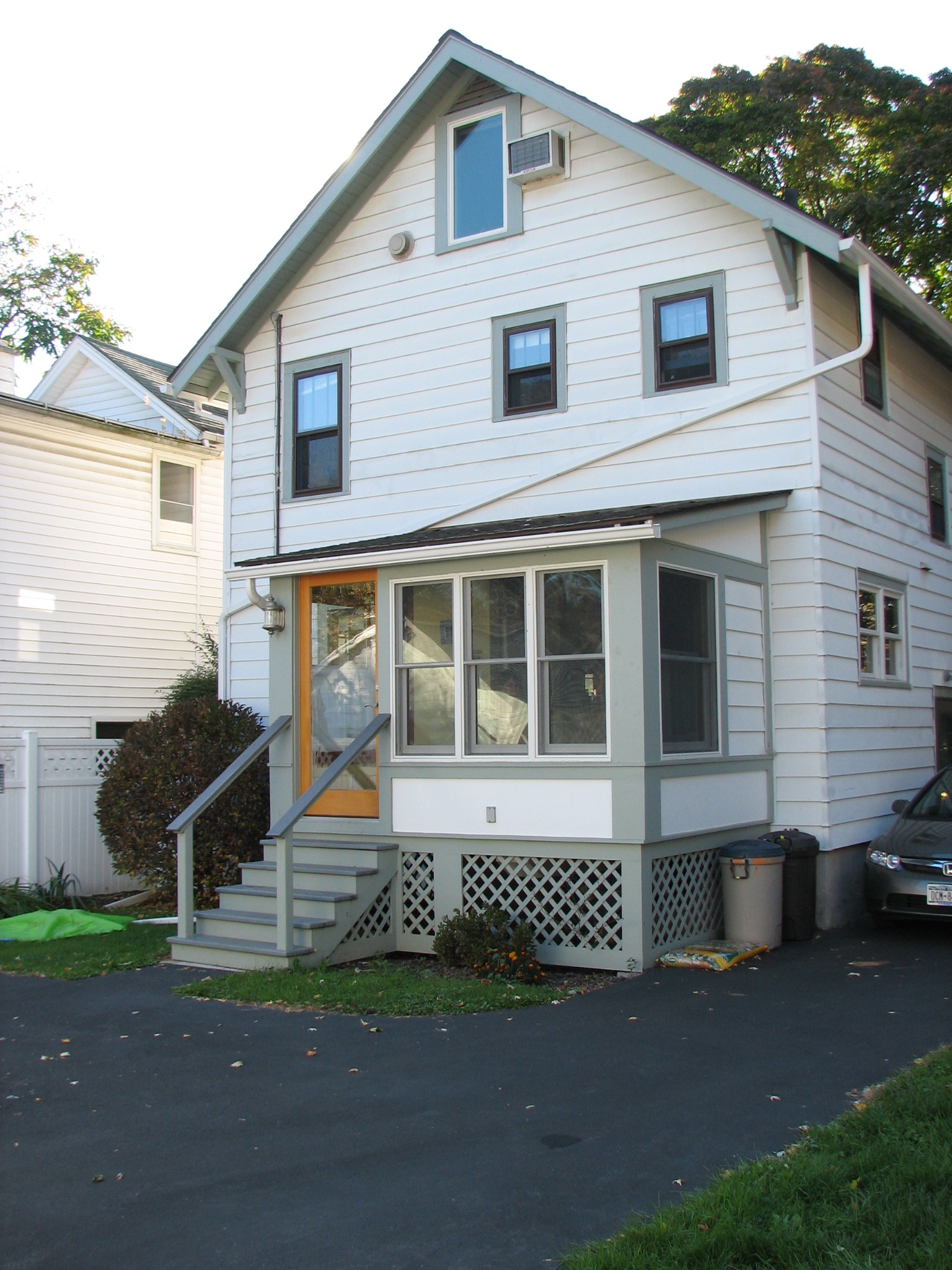 Can you find one or more right angles?
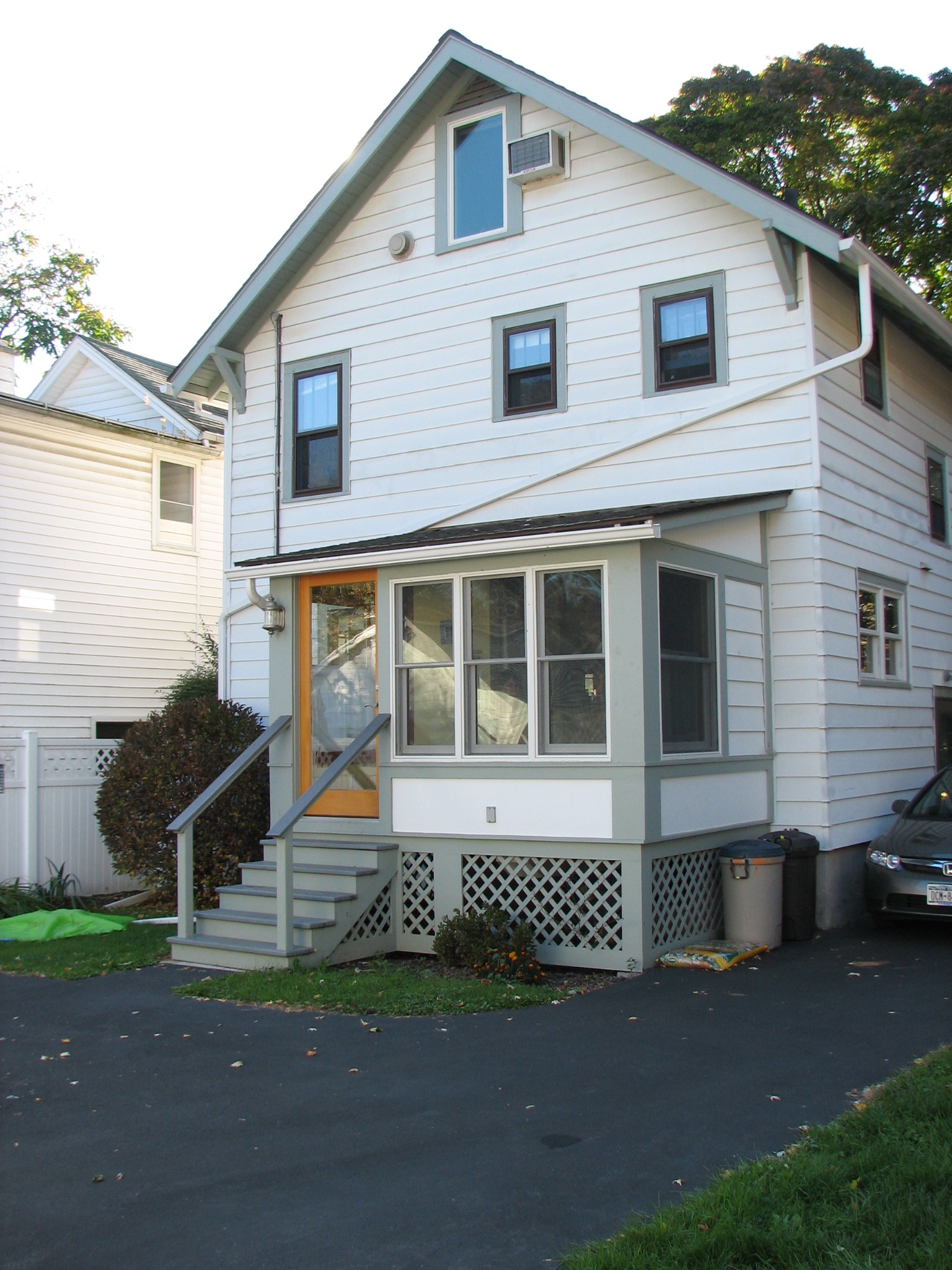 A right angle is an angle that measures exactly 90 degrees.
Here are some right angles -
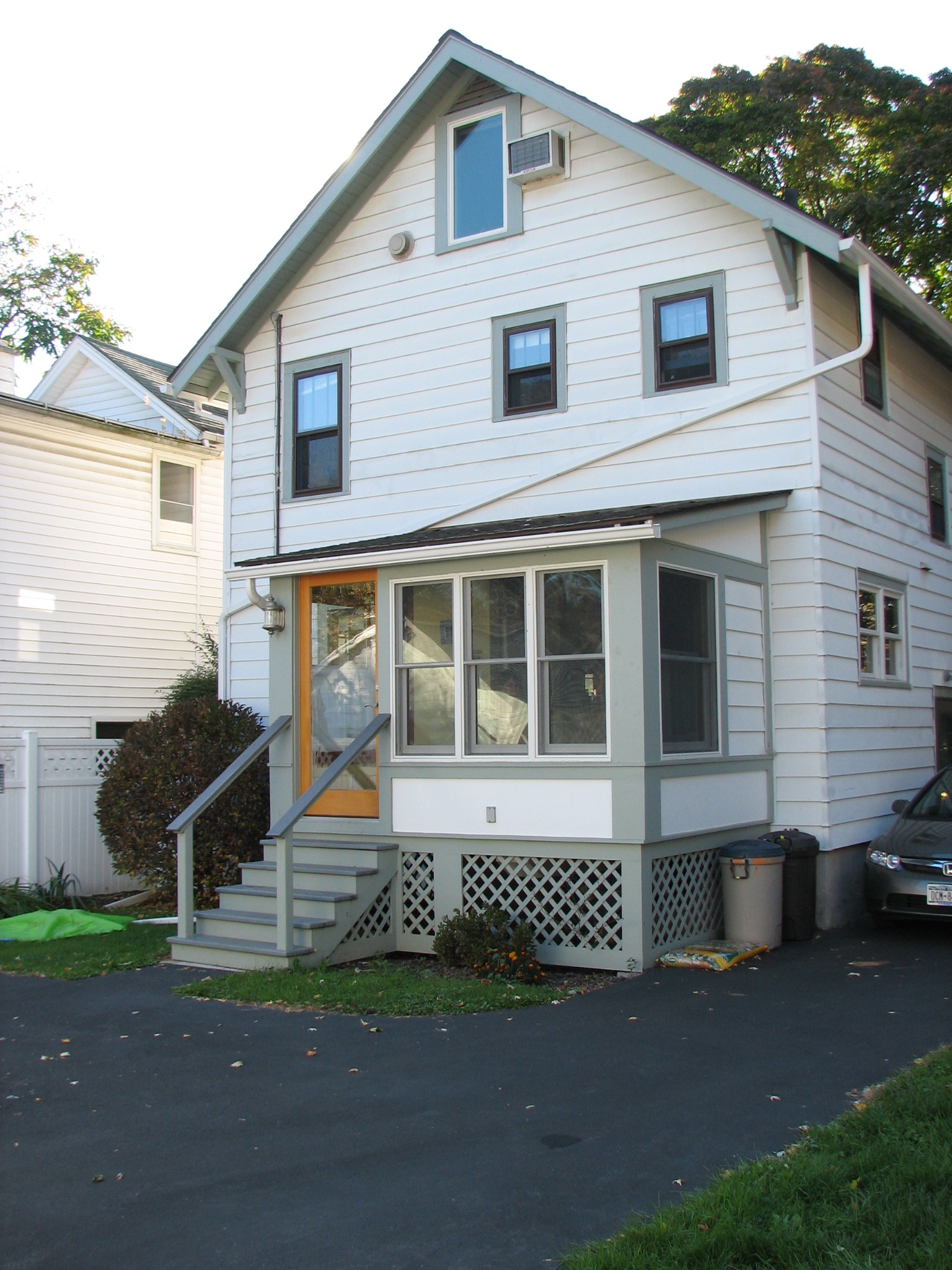 Can you find one or more obtuse angles?
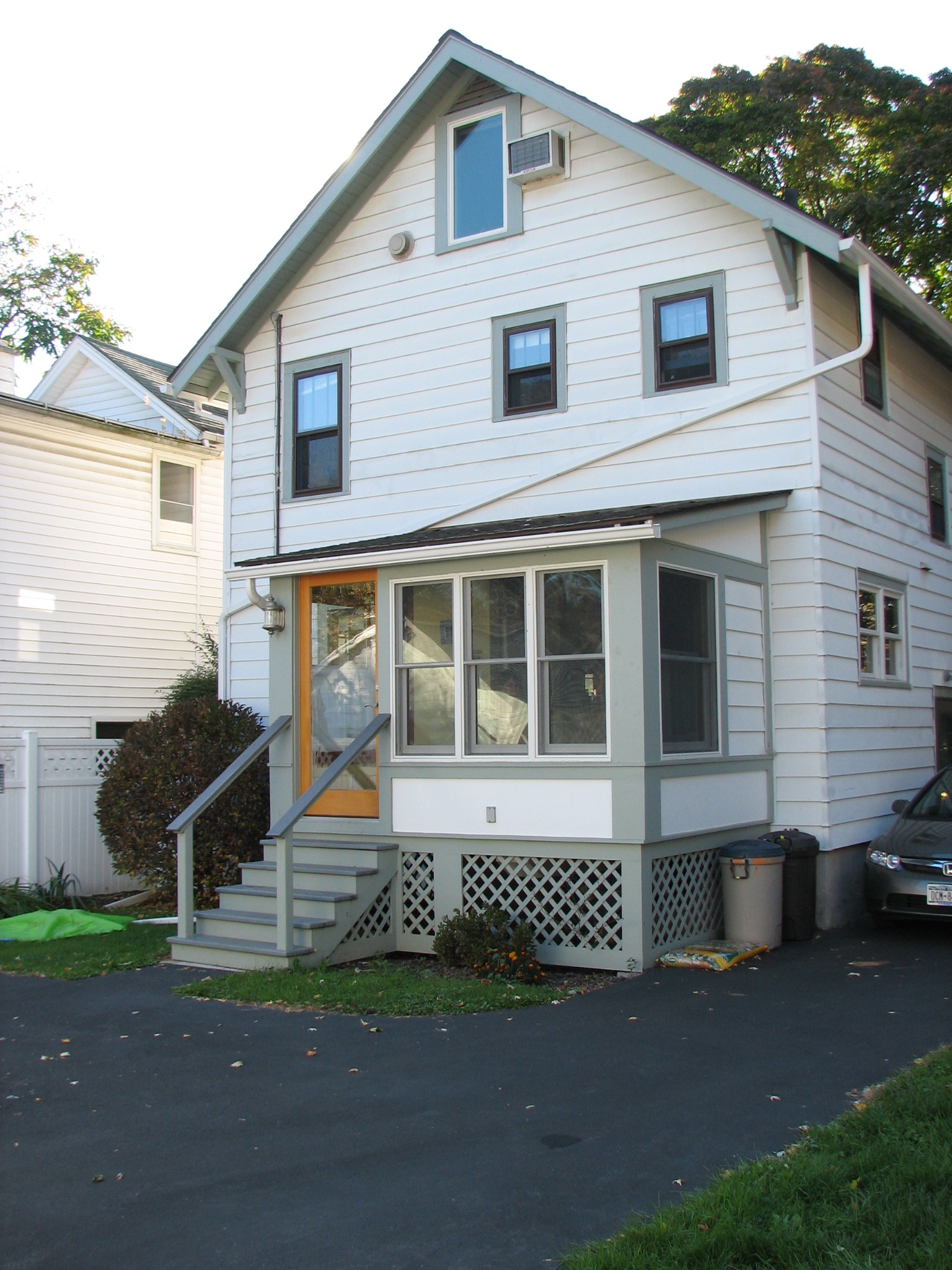 An obtuse angle is an angle that measures greater than 90 degrees.
Here are some obtuse angles -
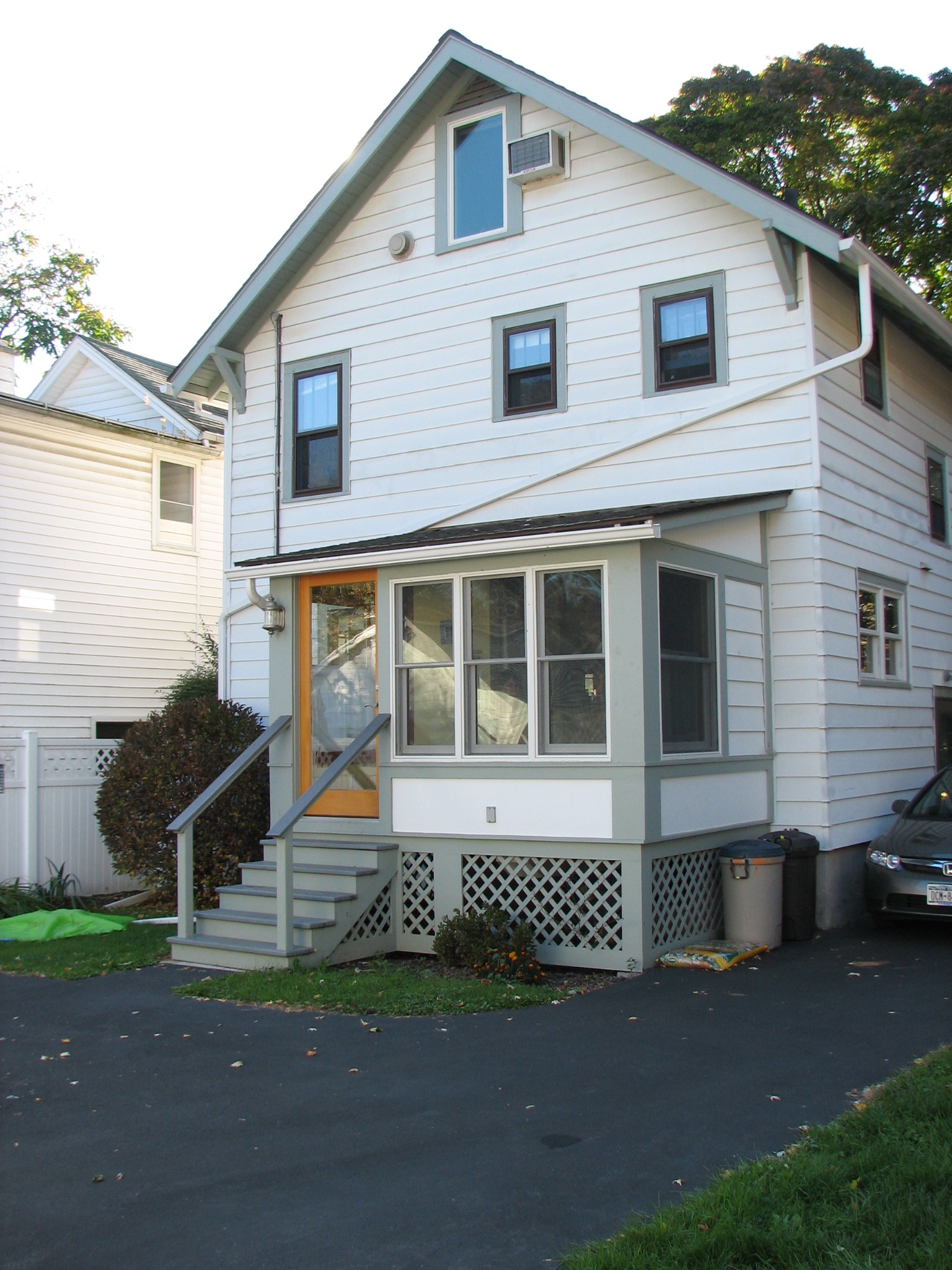 Can you find one or more congruent angles?
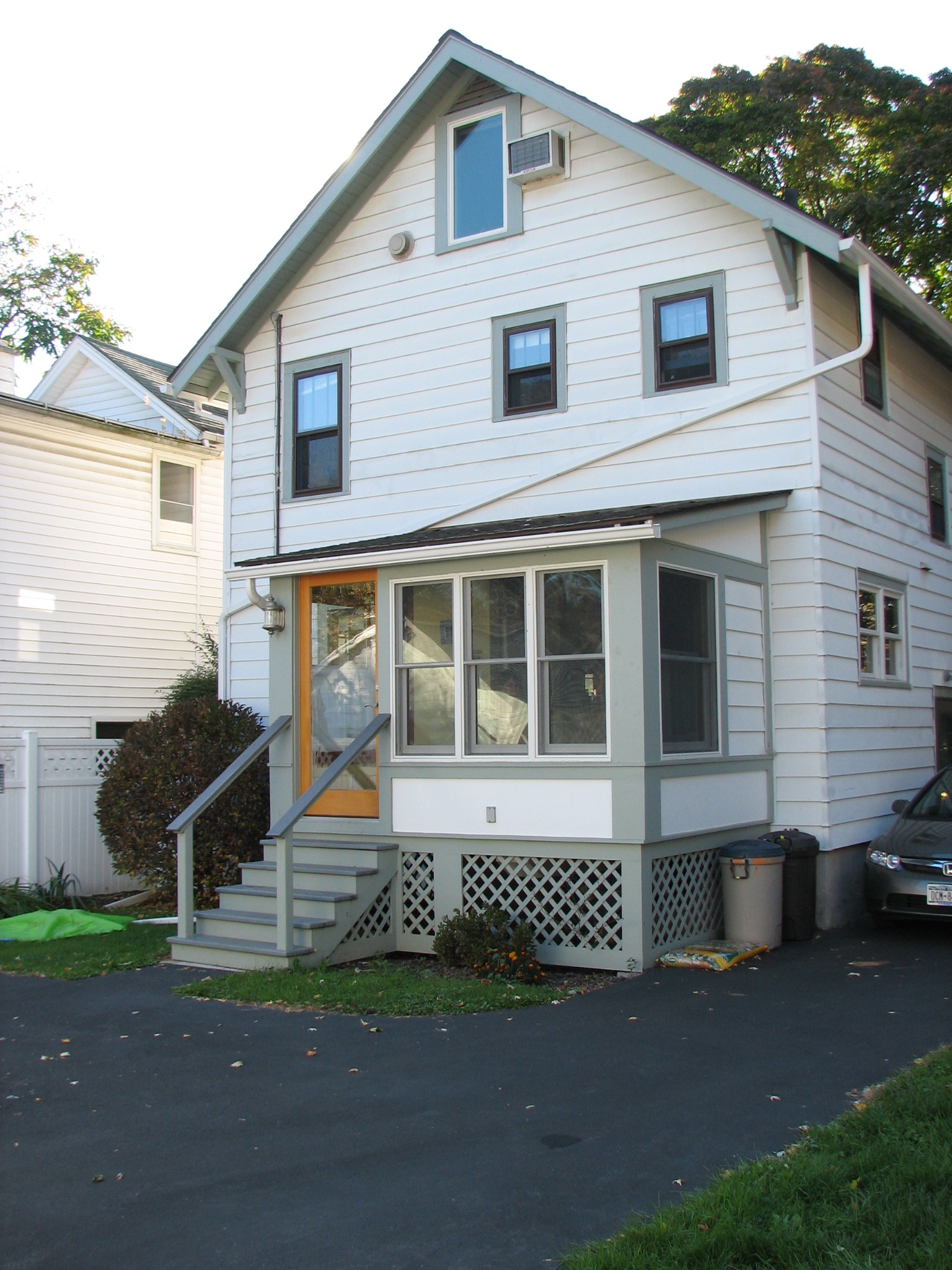 Congruent angles have the same angle in degrees.
Here are two pairs of congruent angles -
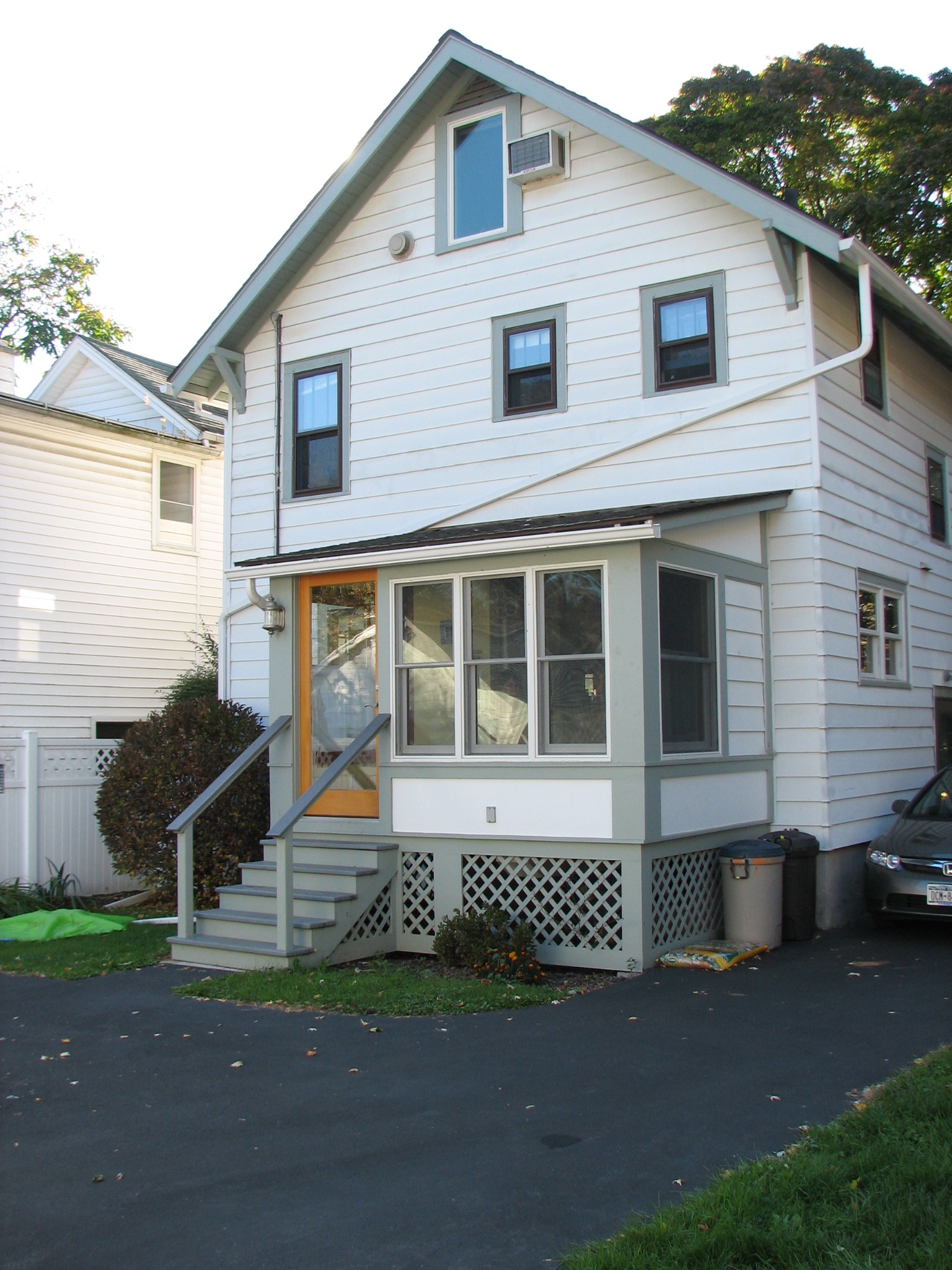 Can you find one or more adjacent supplementary angles?`
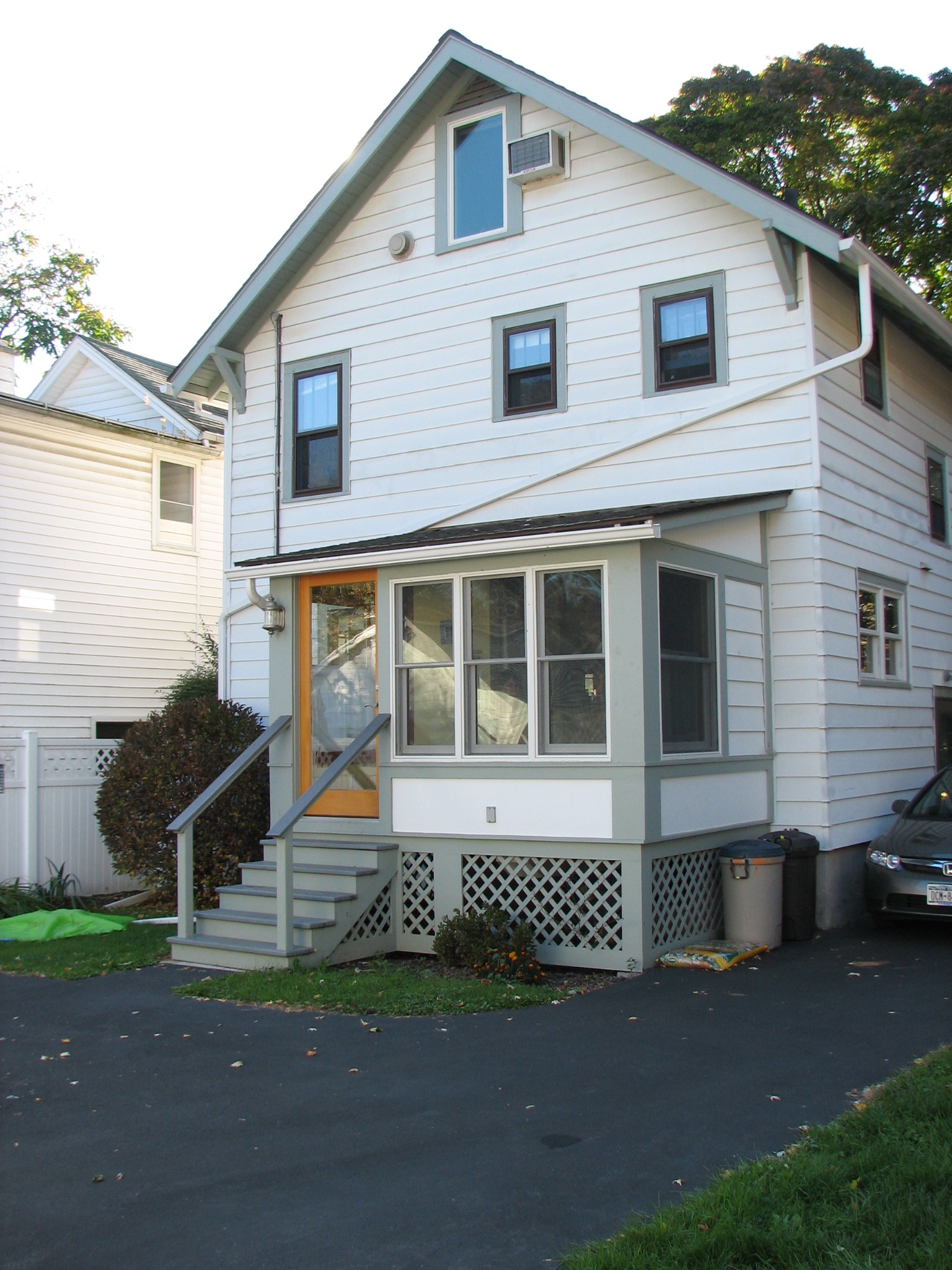 Adjacent supplementary angles are two angles next to each other that add up to 180 degrees.
Here are two pairs of adjacent supplementary angles -
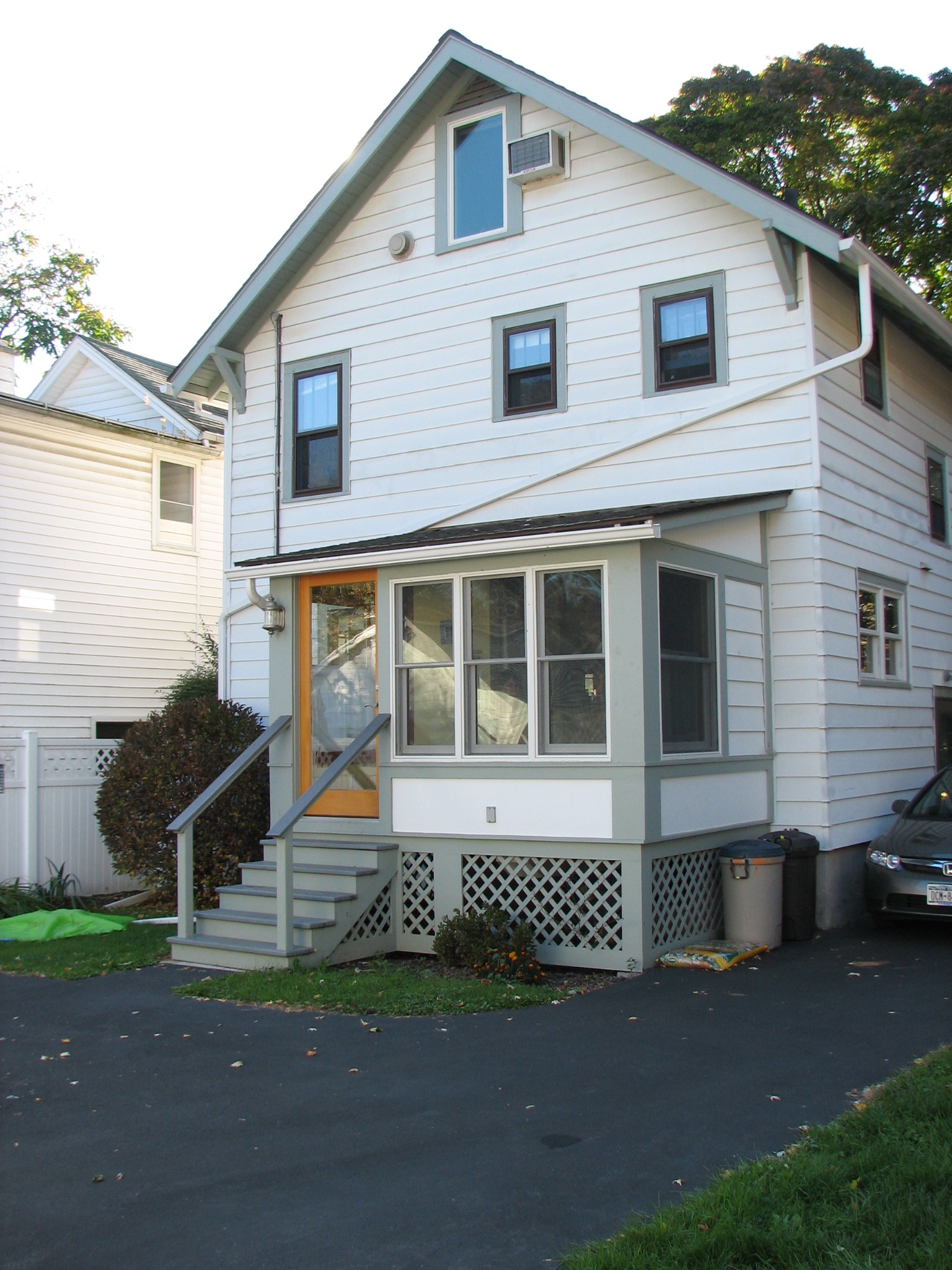 Can you find one or more pair of parallel lines?`
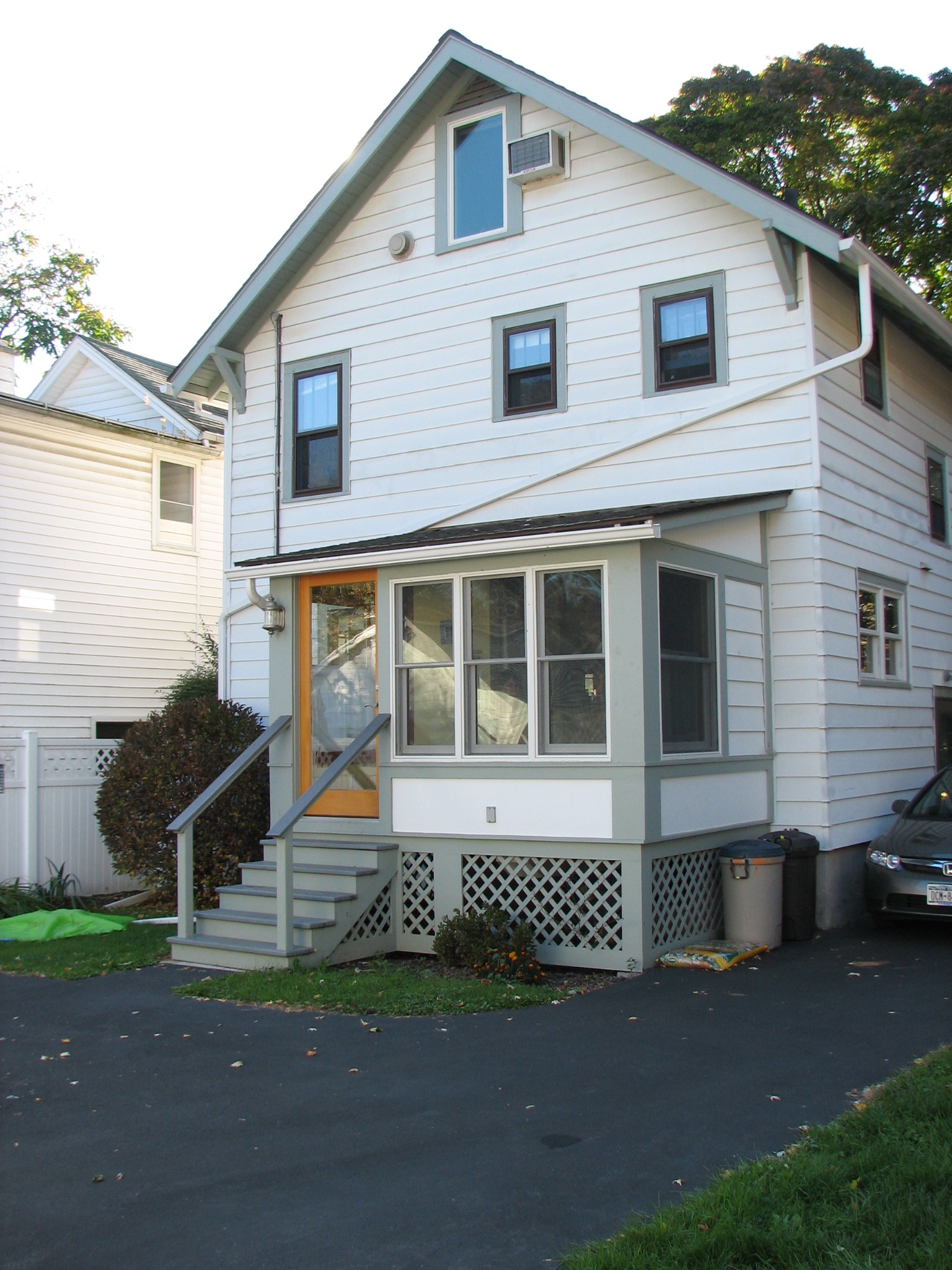 Parallel lines are lines that never intersect (i.e. they have the same slope).
Here are some parallel lines -
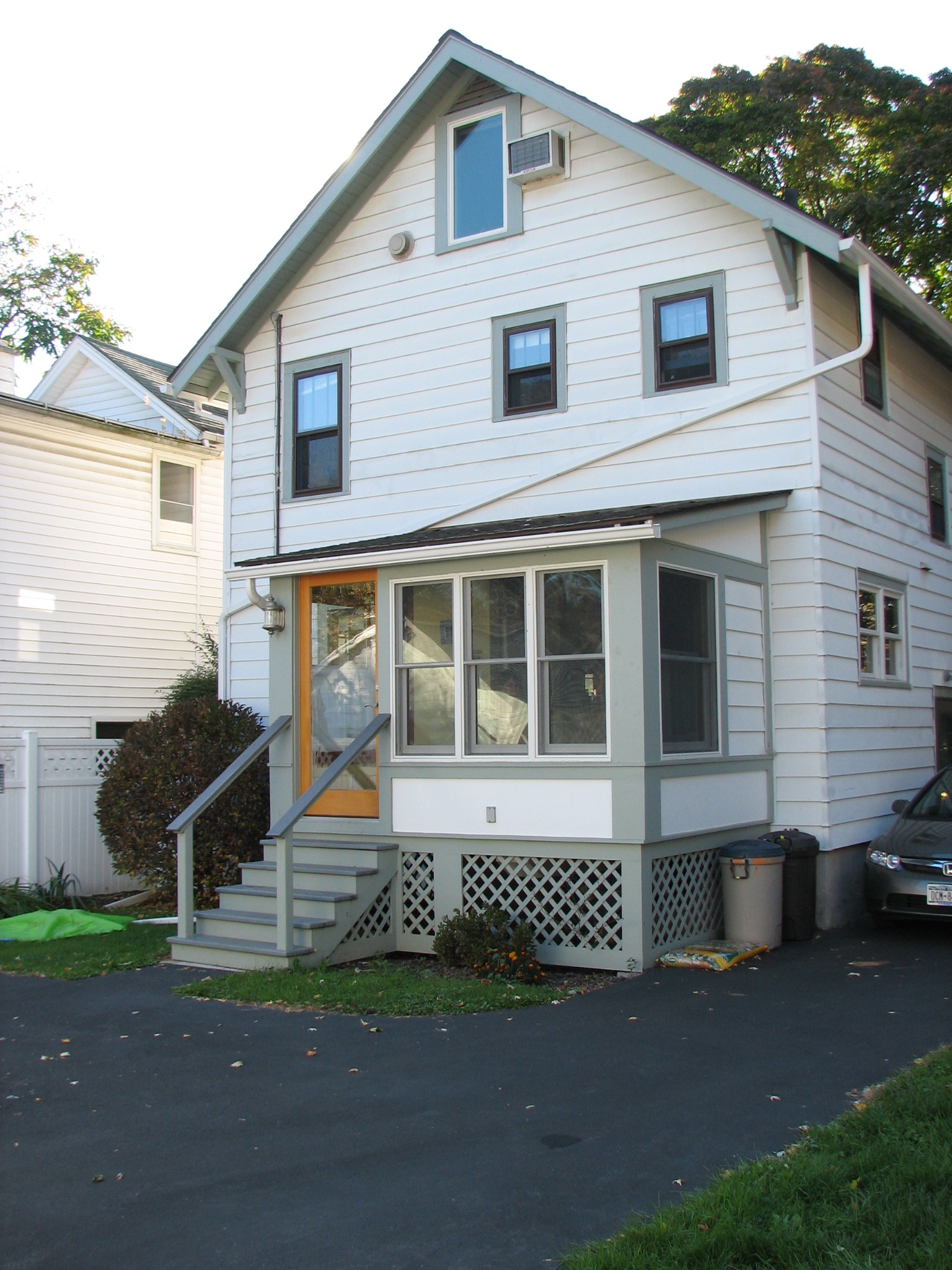 Can you find one or more pair of non-perpendicular lines?`
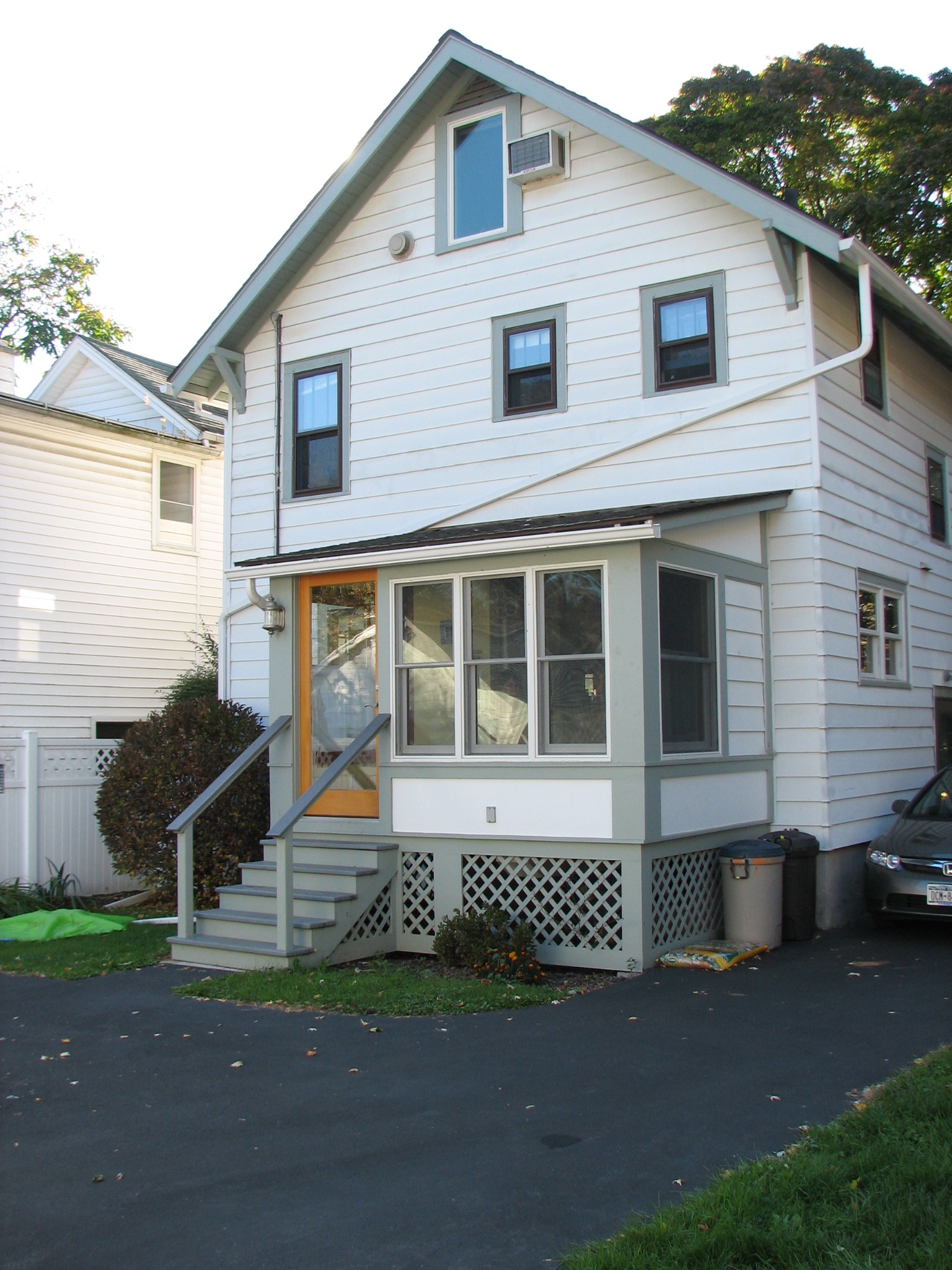 Non-perpendicular lines are lines that do not form congruent, adjacent angles at their point of intersection.
Here are some non-perpendicular lines -
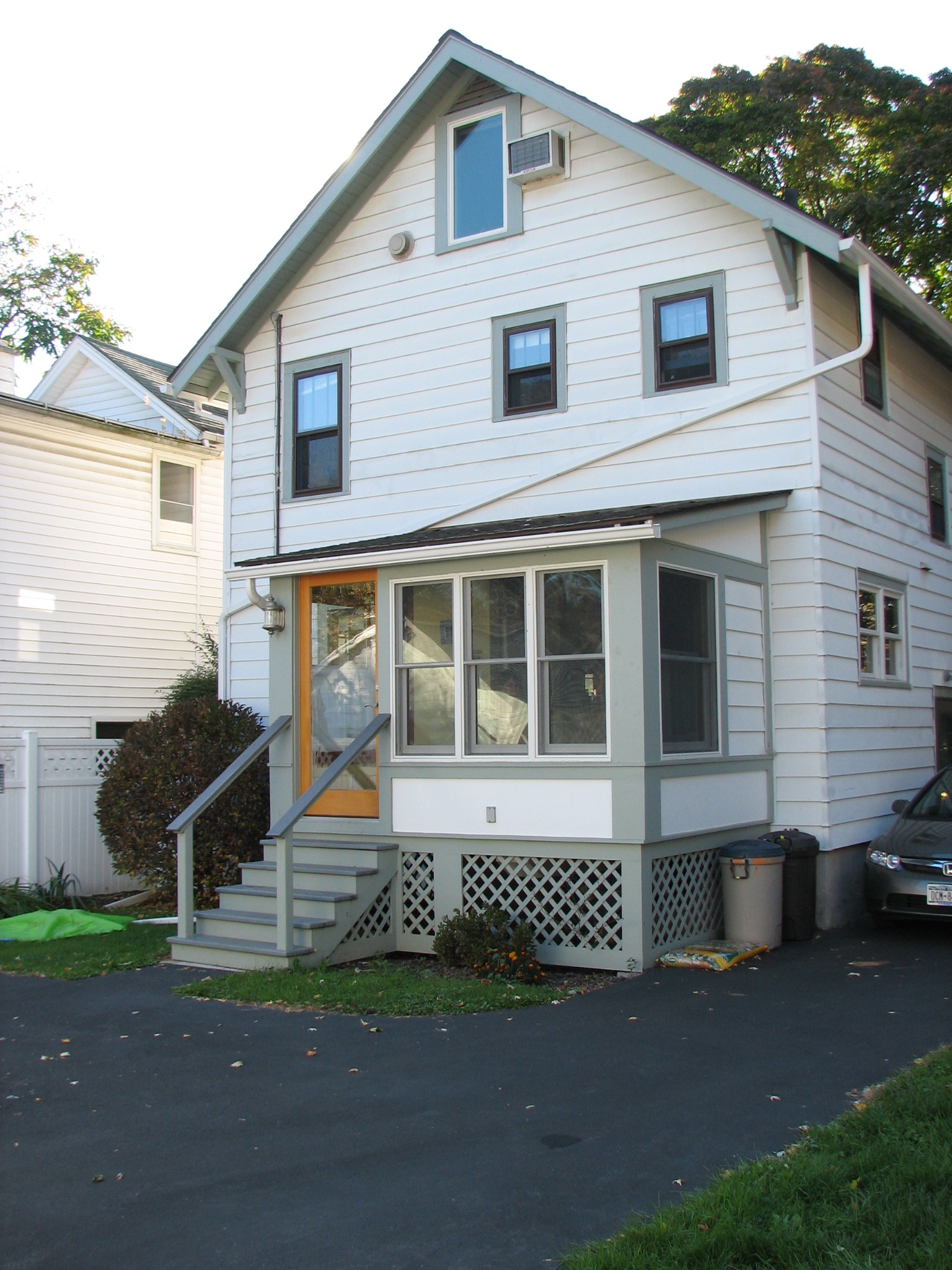 Can you find one or more pair of perpendicular lines?`
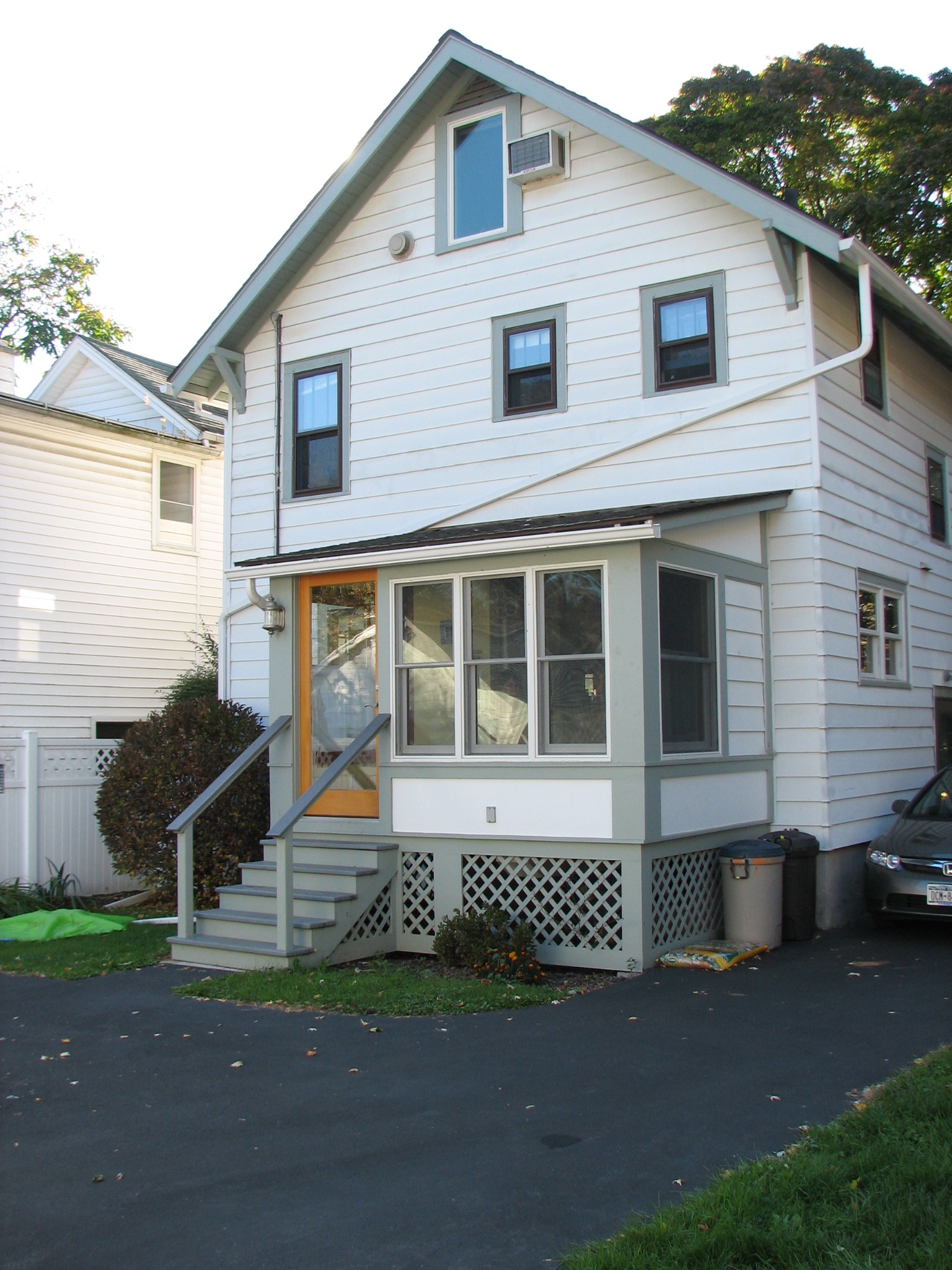 Perpendicular lines are lines that form congruent, adjacent angles at their point of intersection.
Here are some perpendicular lines -
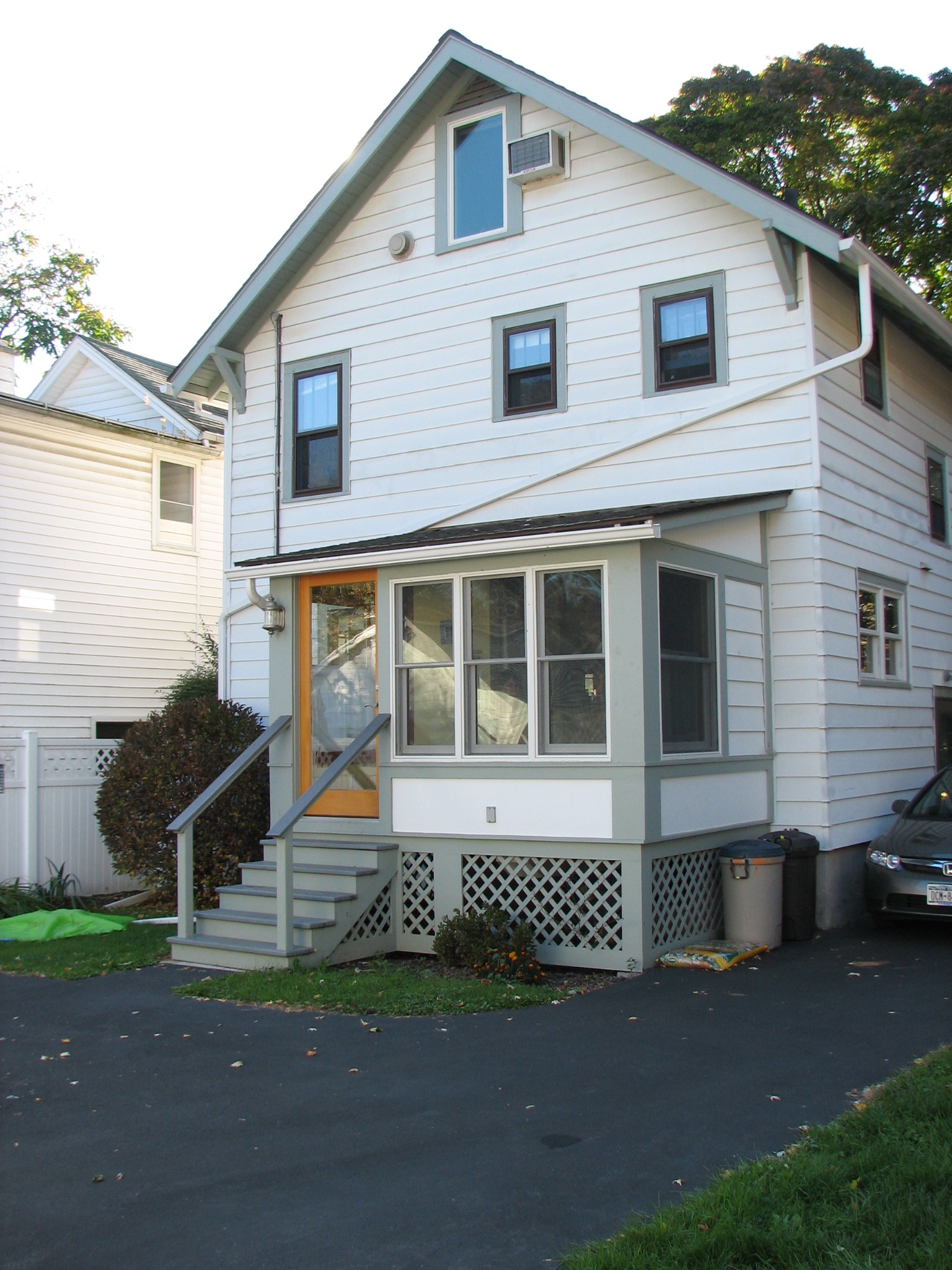 Can you find one or more isosceles triangles?`
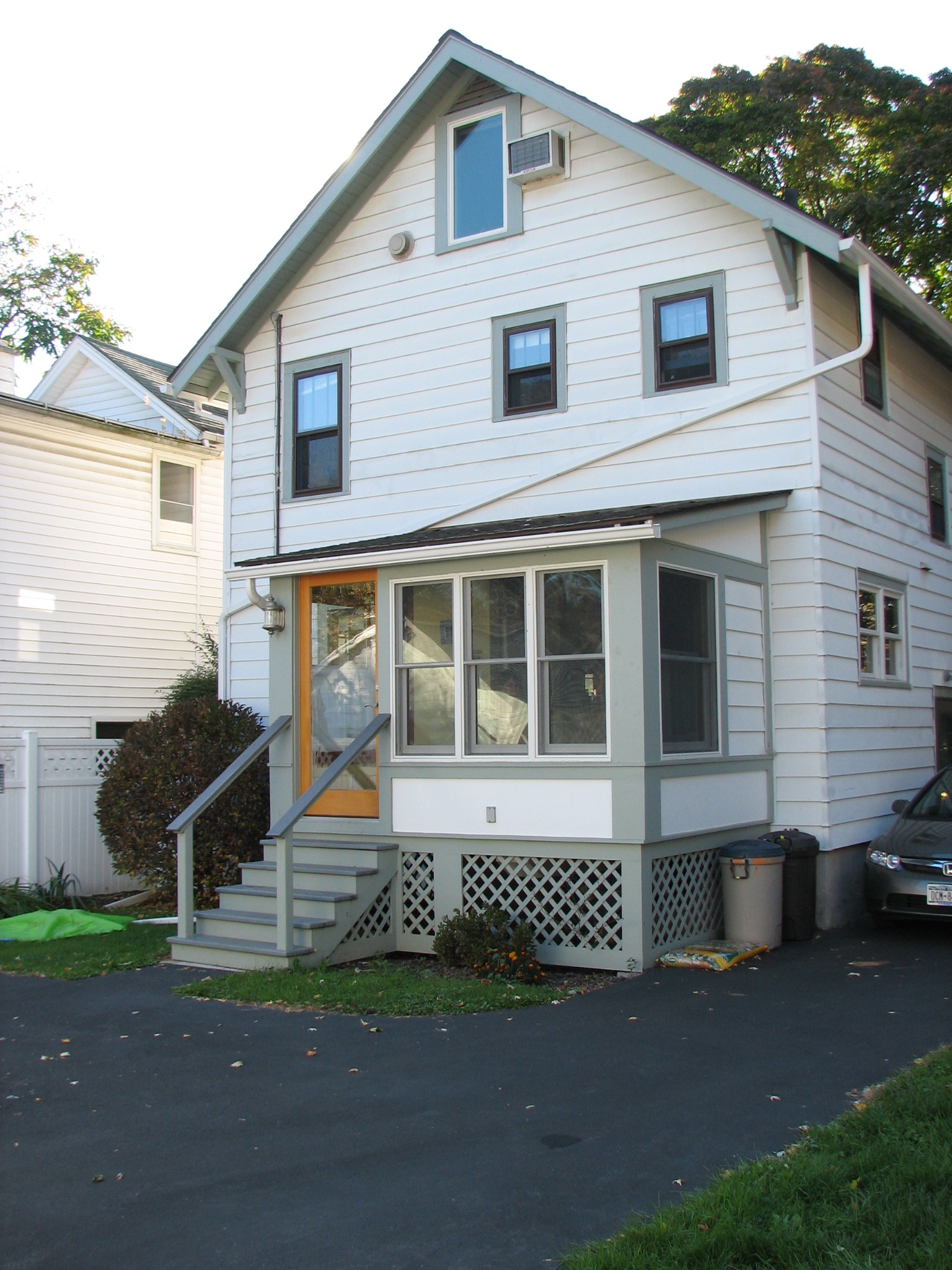 An isosceles triangle has two sides that are equal in length.
Here is an isosceles triangle -
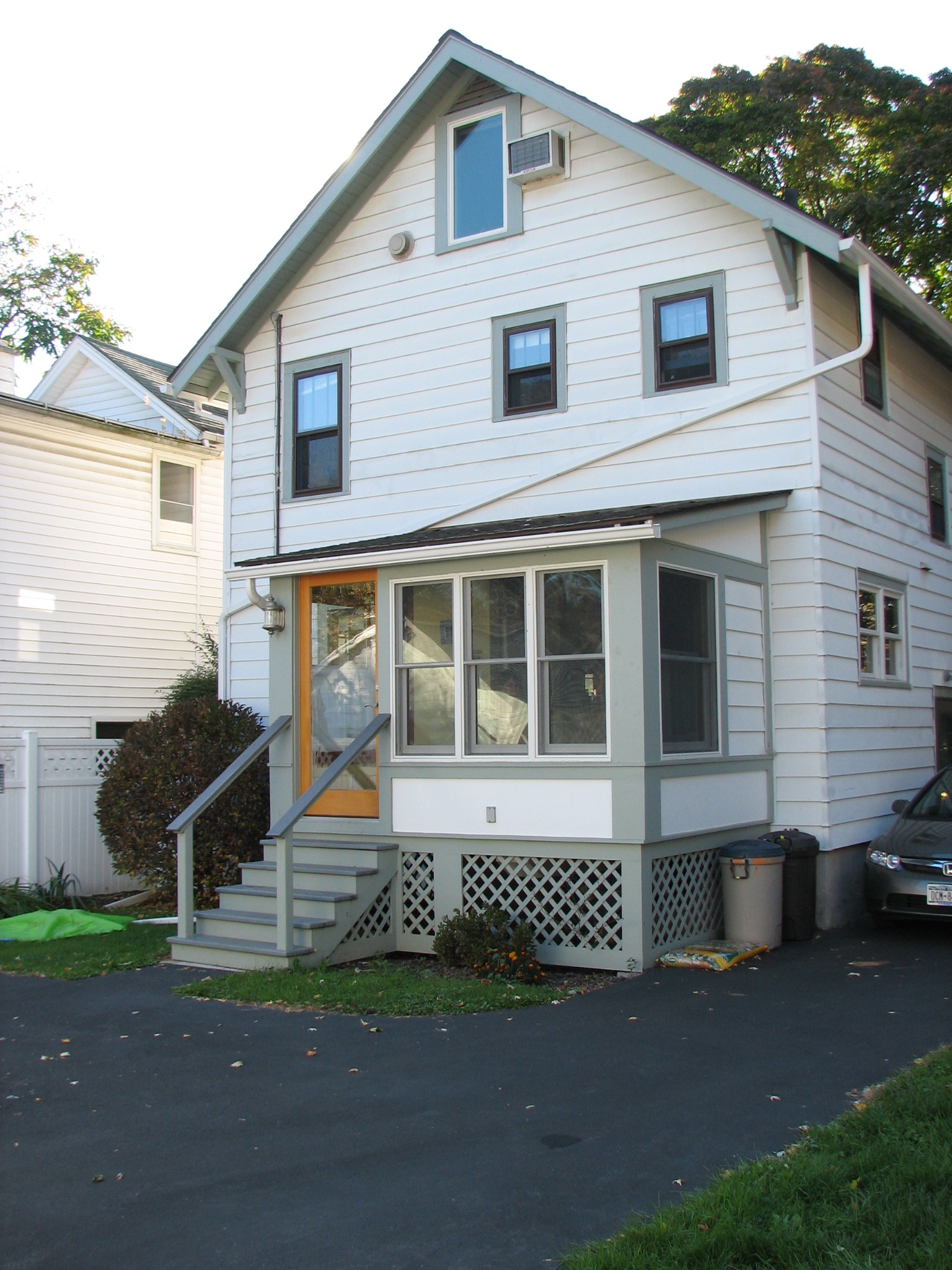 Can you find one or more right triangles?`
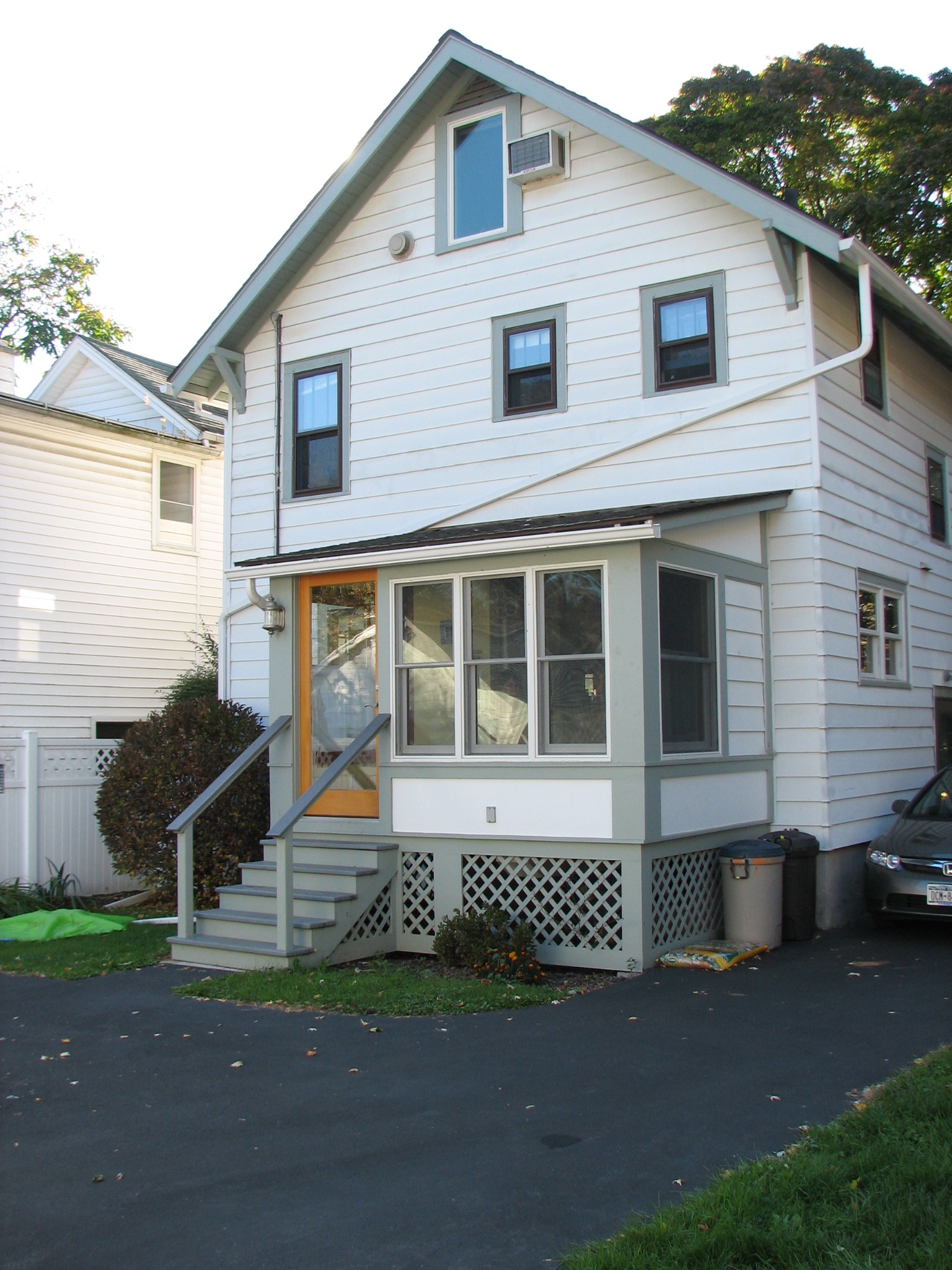 A right triangle is a triangle with one angle that is exactly 90 degrees.
Here is a right triangle -
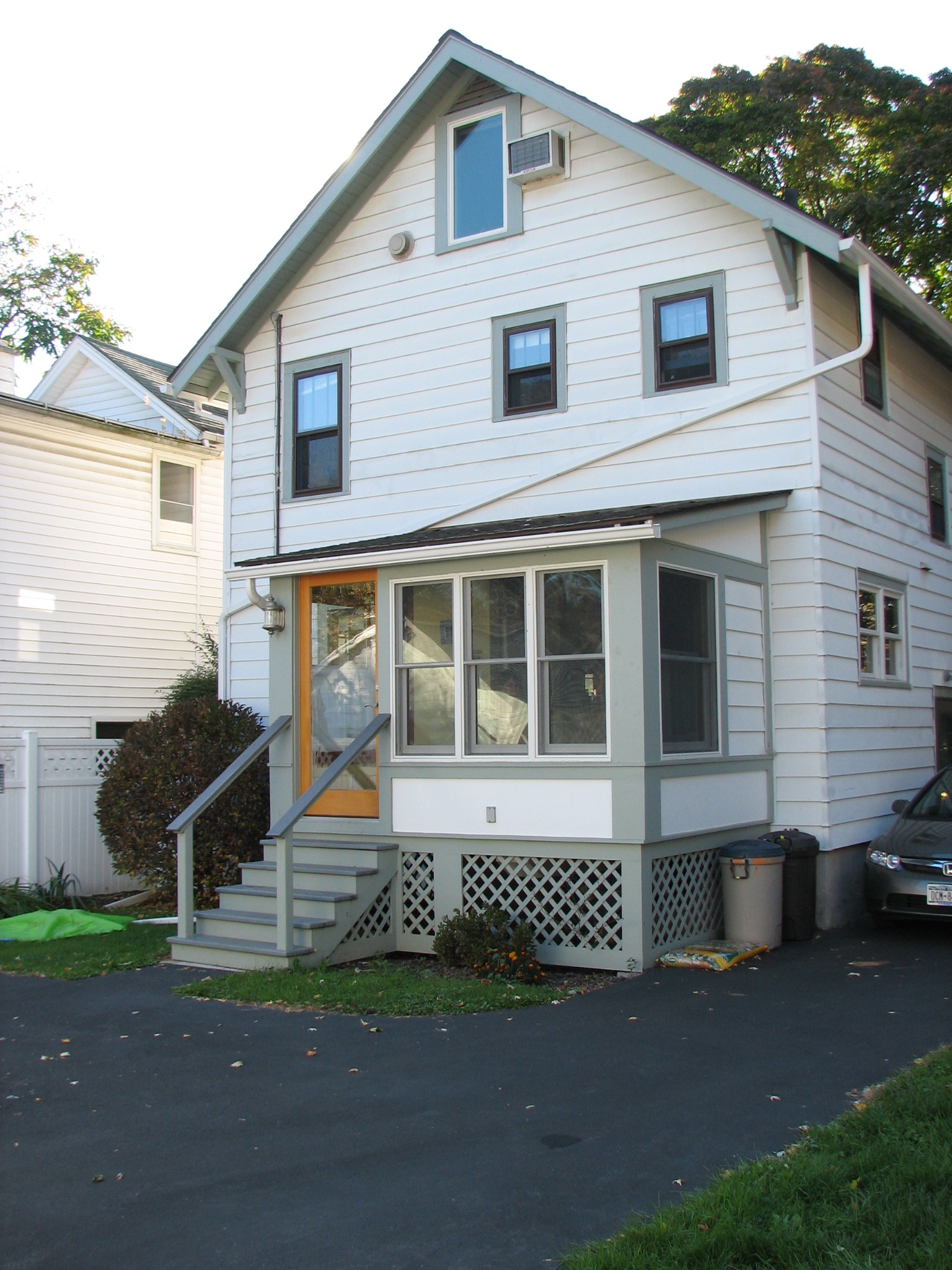 Can you find one or more rectangles?`
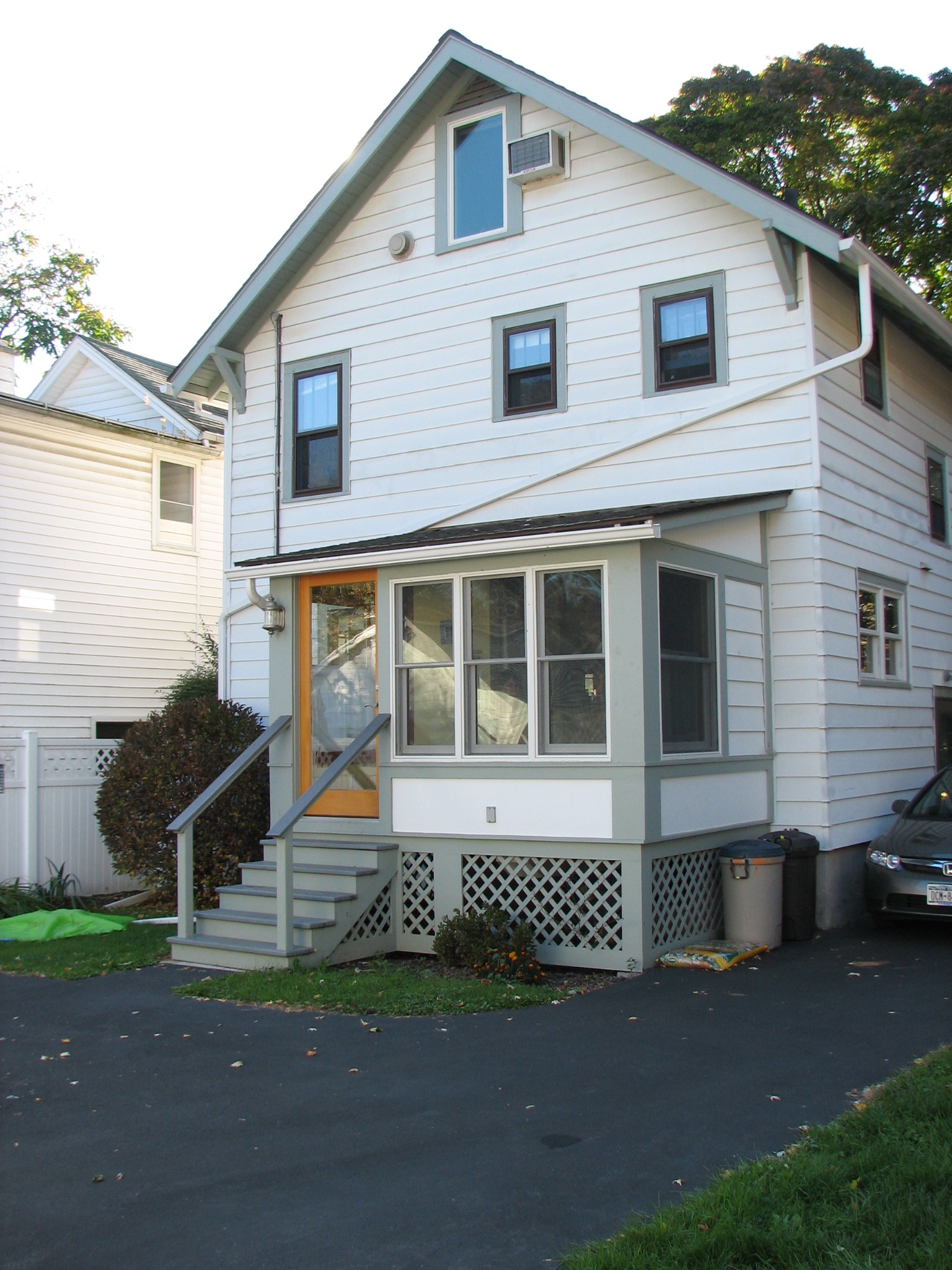 A rectangle is a quadrilateral that has four 90 degree angles .
Here is a rectangle -
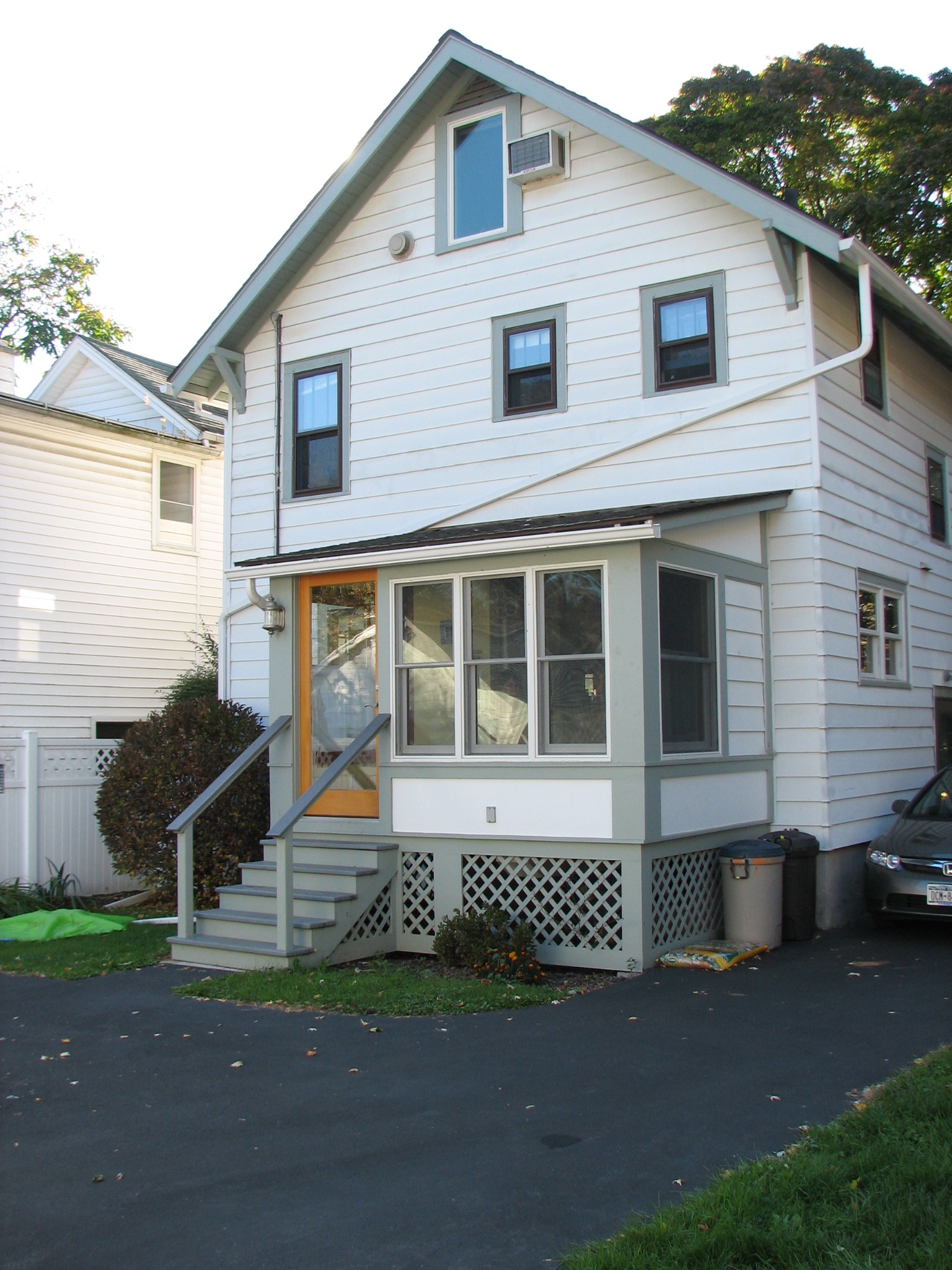 Can you find one or more rhombuses?`
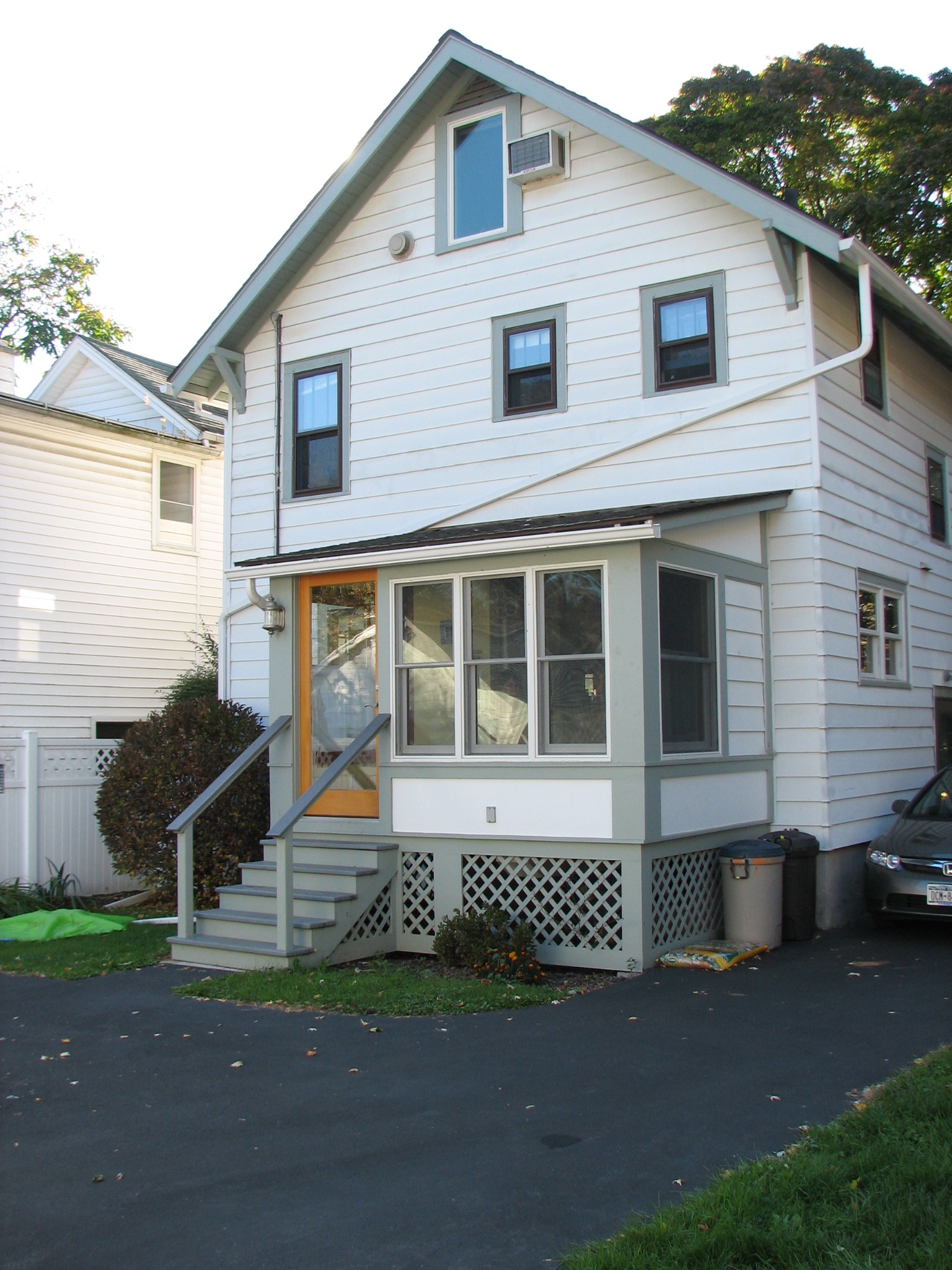 A rhombus is a four-sided polygon in which every side has the same length.
Here is a rhombus -
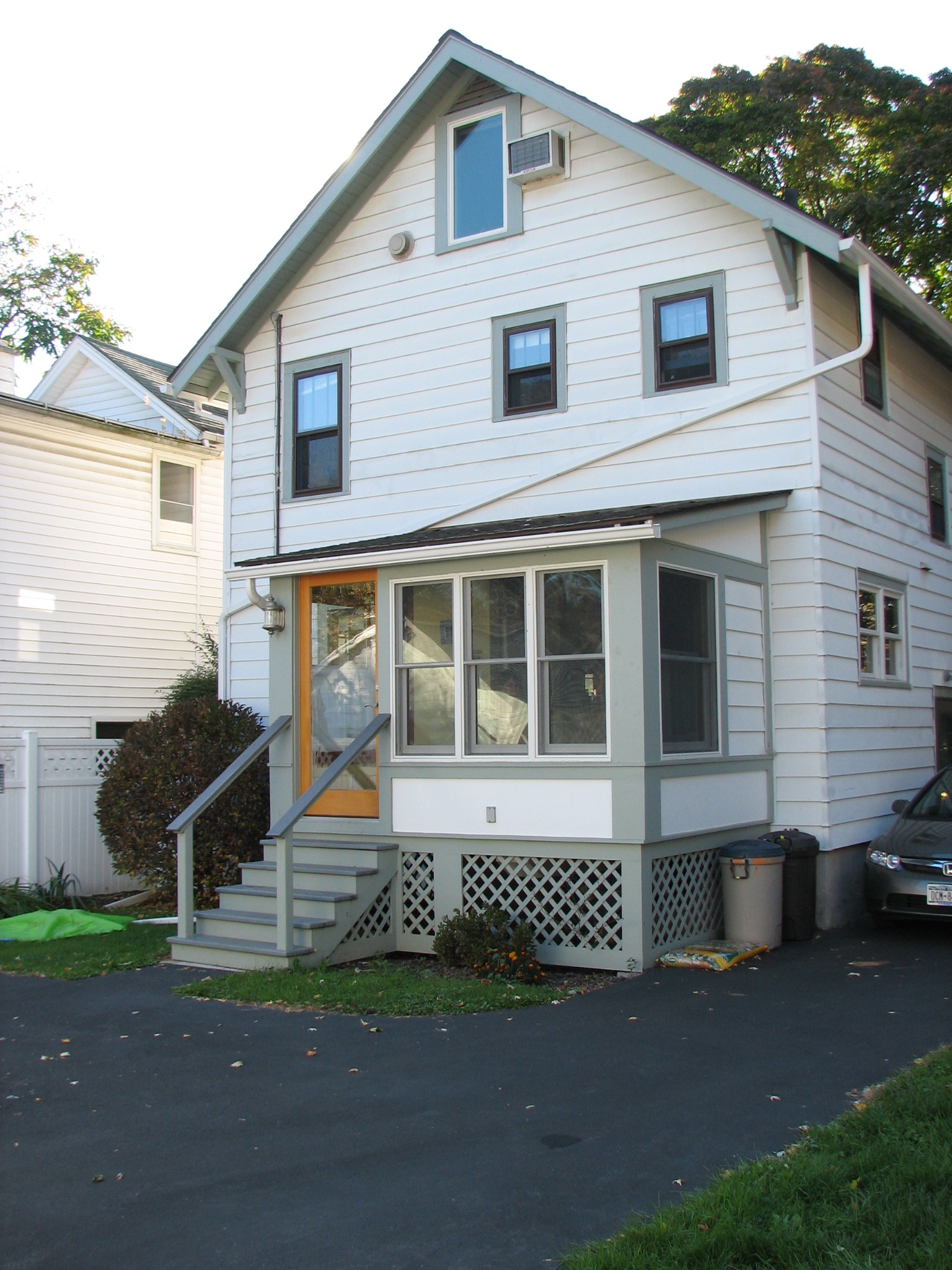 Can you find one or more squares?`
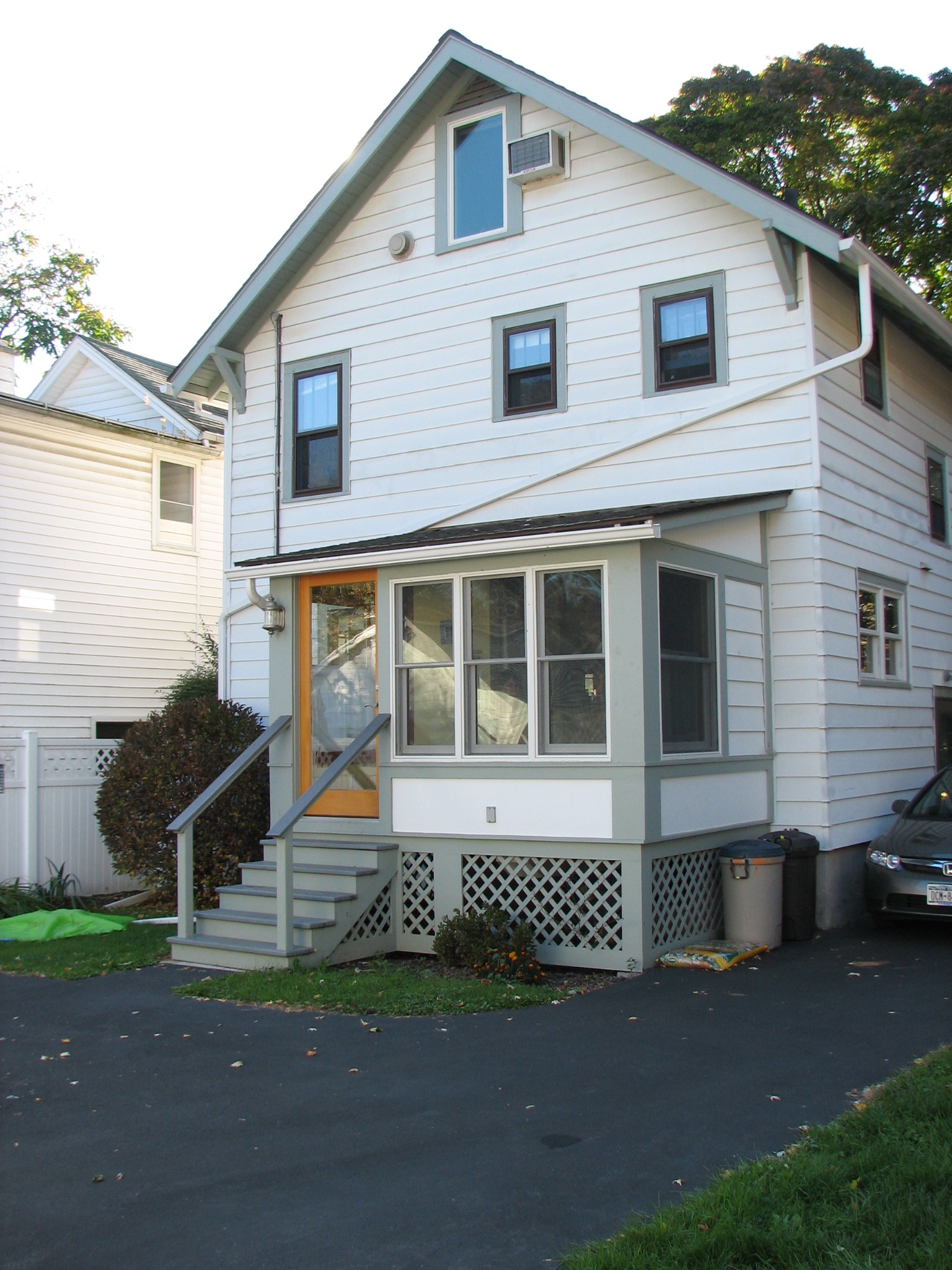 A square is a four-sided polygon with four equal sides and four 90 degree angles.
Here are some squares -
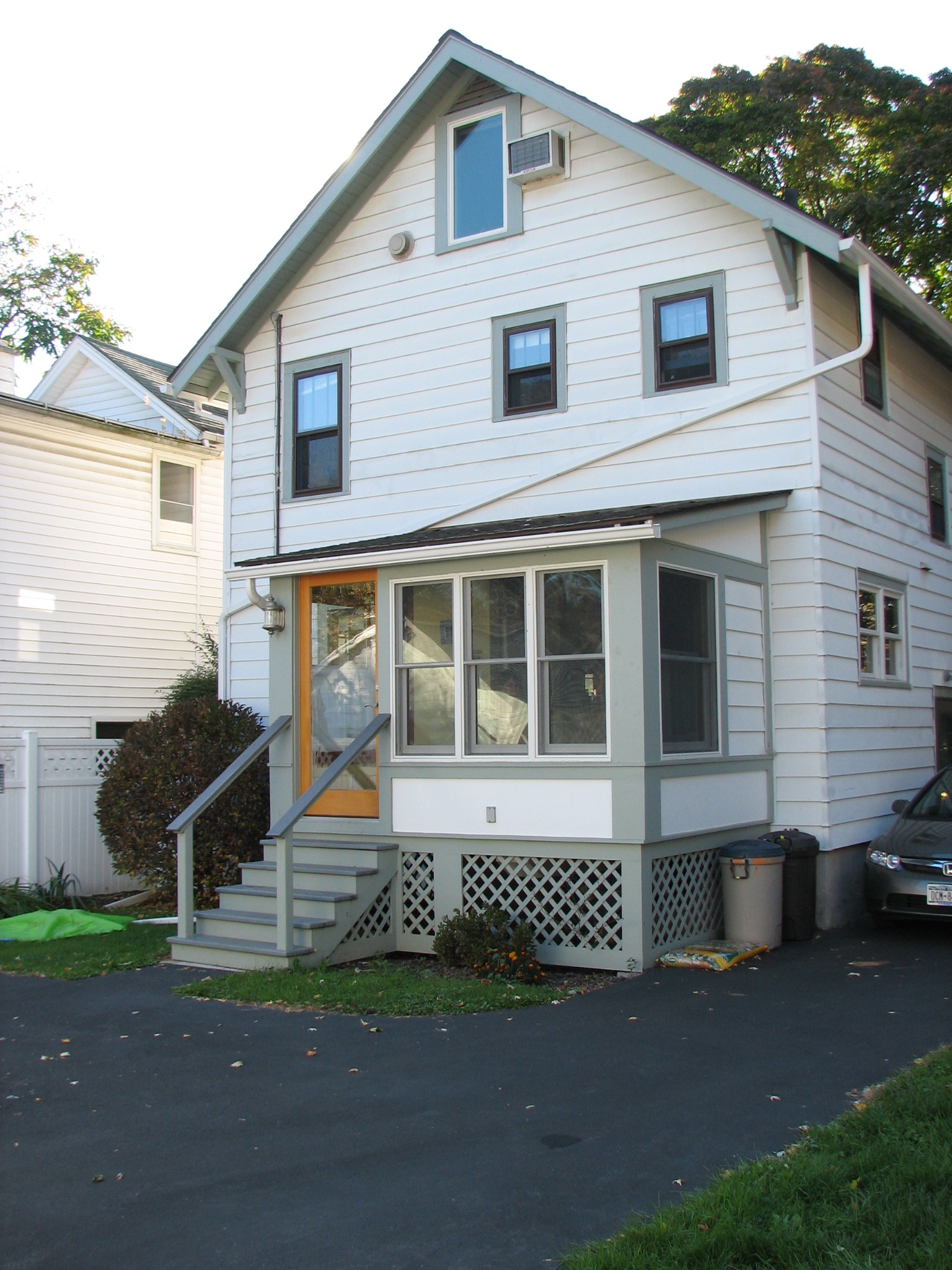 Can you find one or more pentagons?`
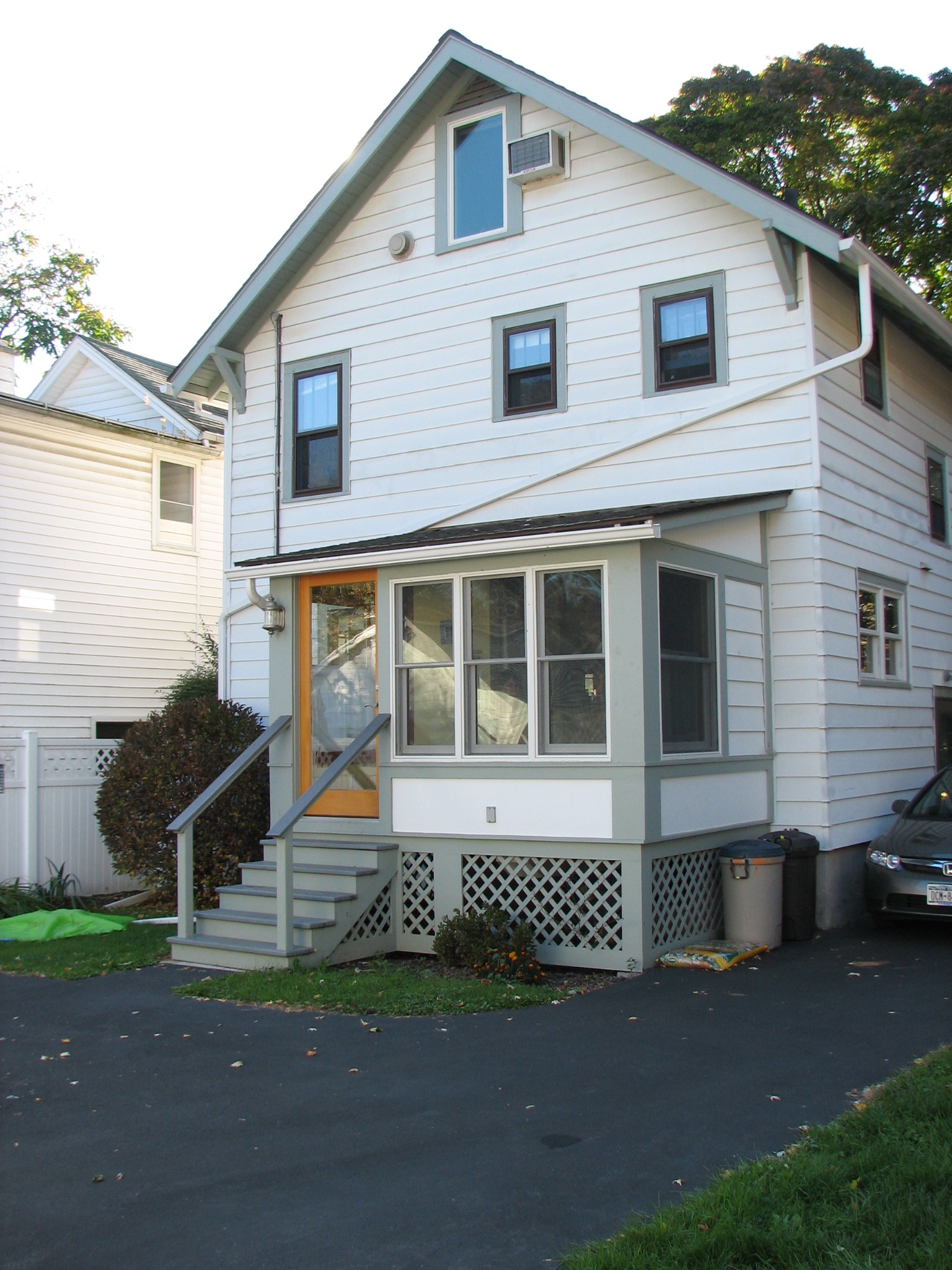 A pentagon is a five-sided polygon.
Here is a pentagon -
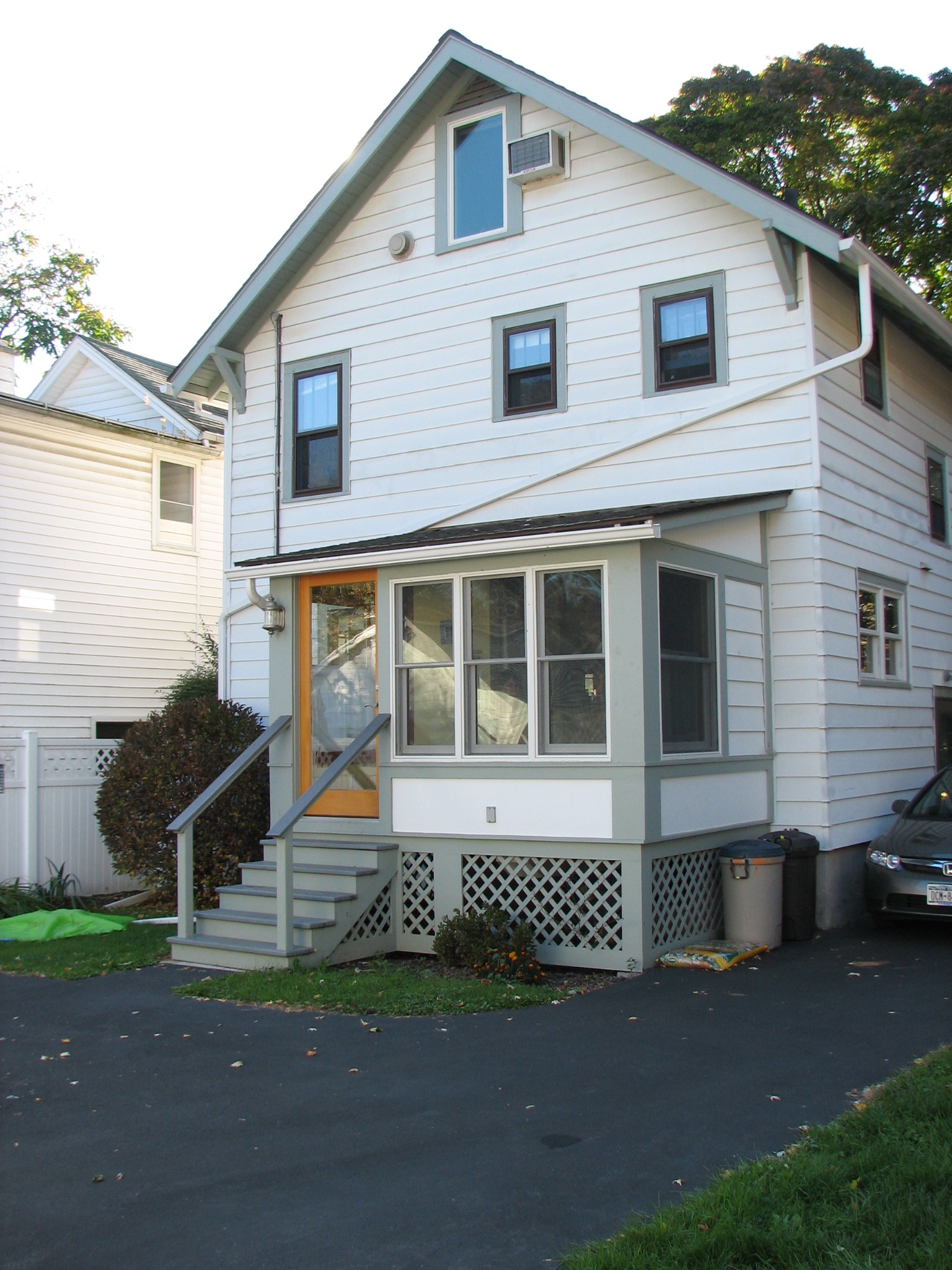 Can you find one or more symmetric polygons?`
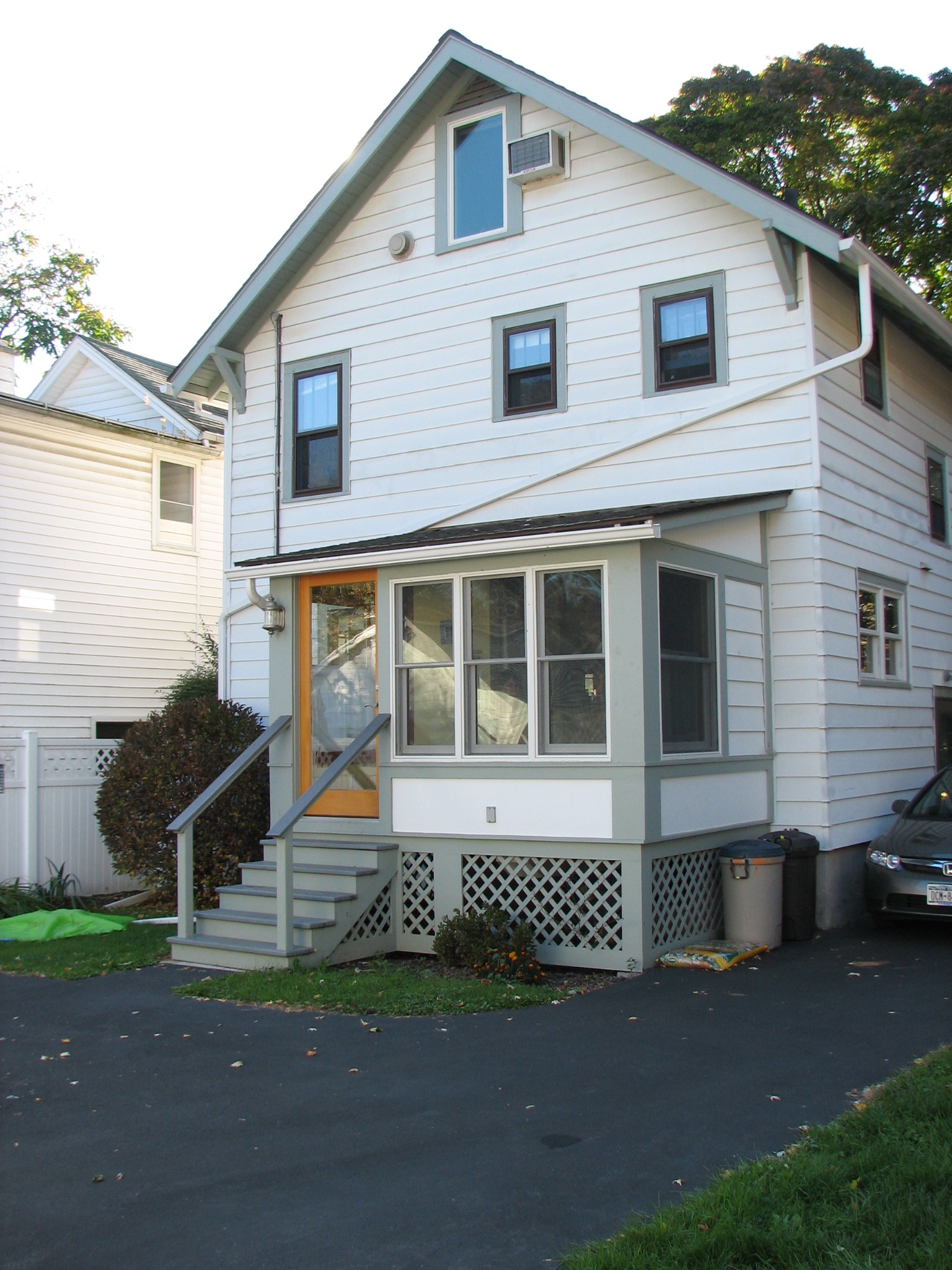 A symmetric polygon is a polygon that has at least one plane of symmetry.
Here are some symmetric polygons -
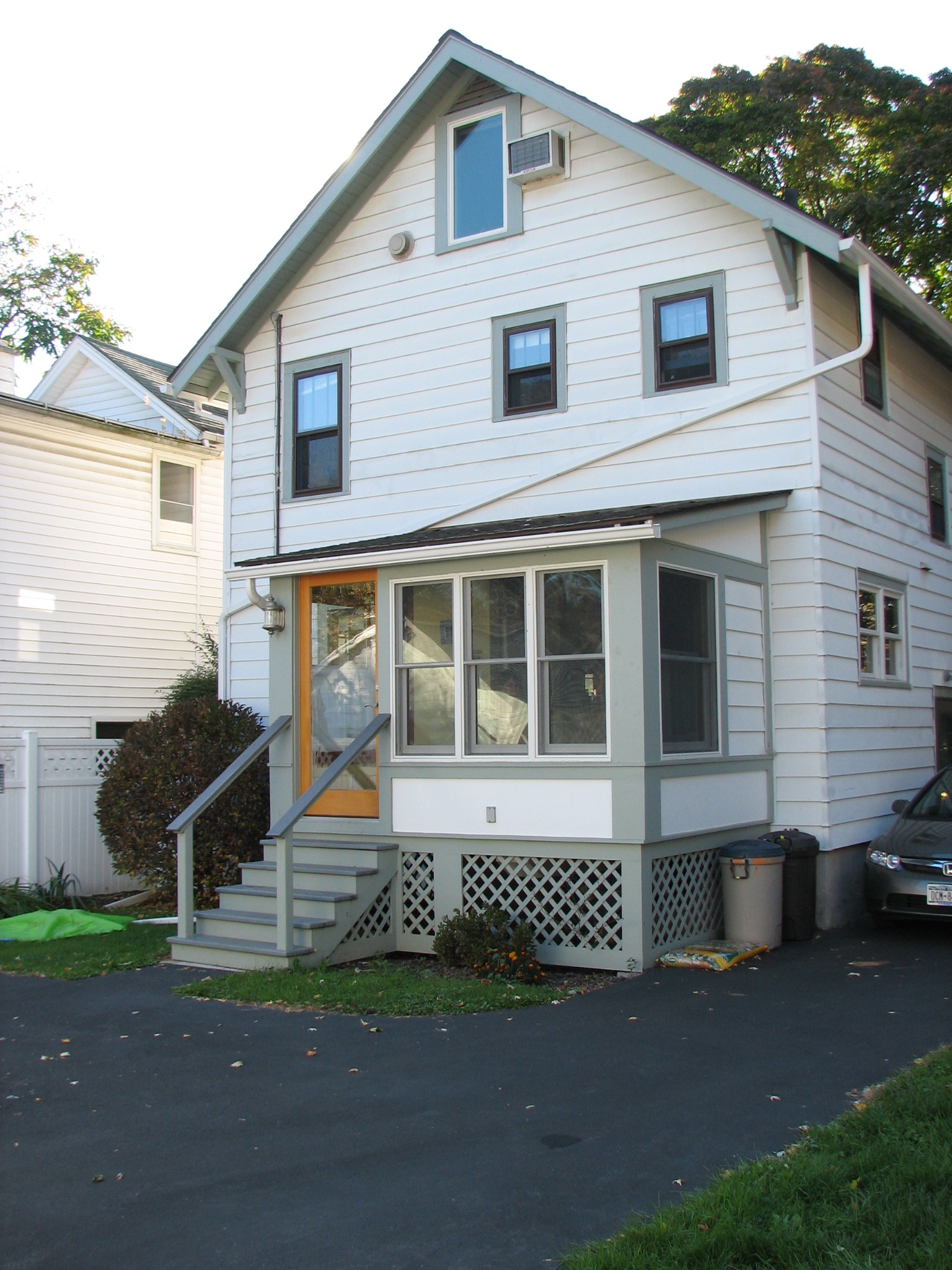 Can you find one or more non-symmetric polygons?`
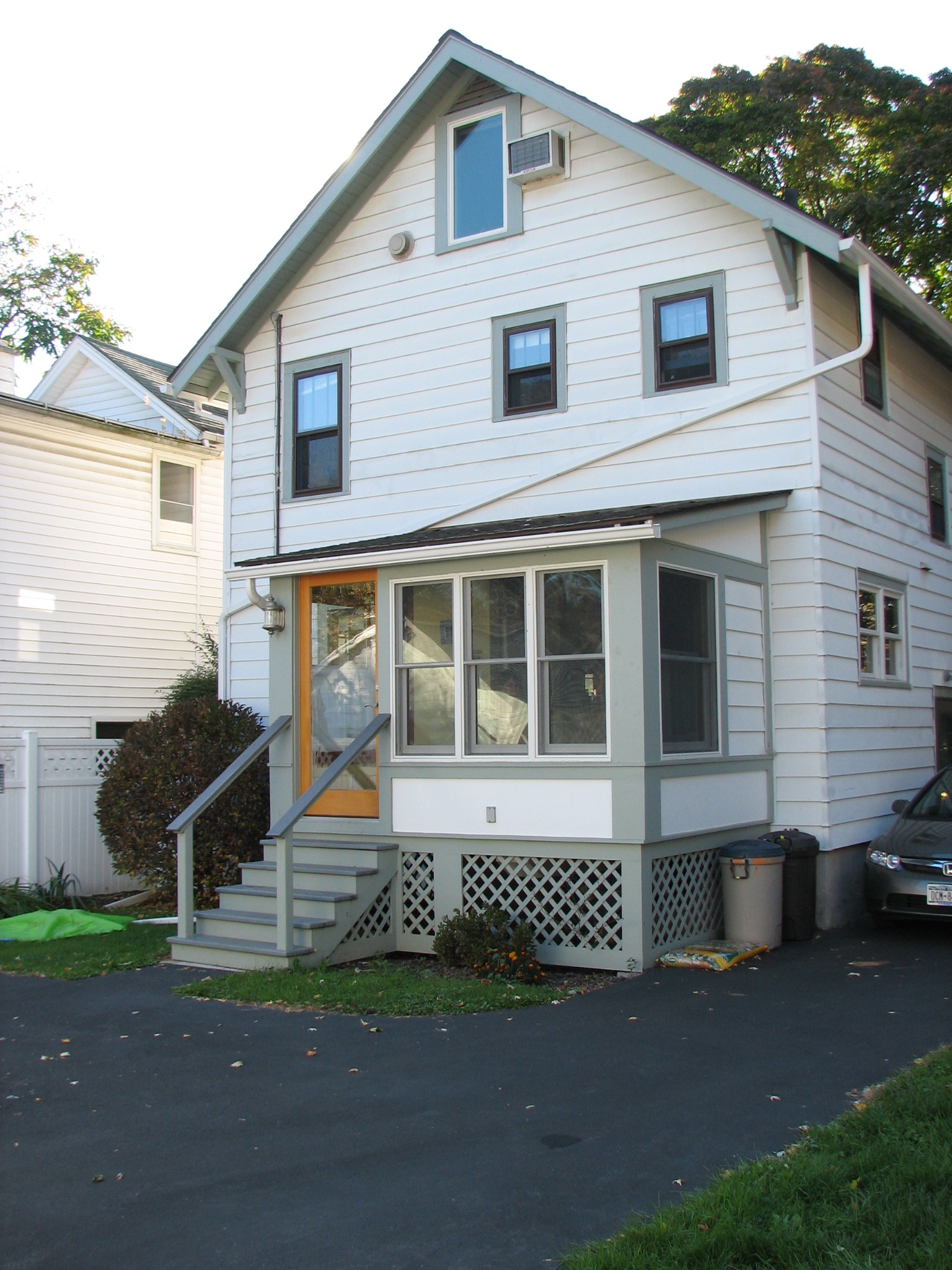 A non-symmetric polygon is a polygon that doesn’t have a plane of symmetry.
Here is a non-symmetric polygon -
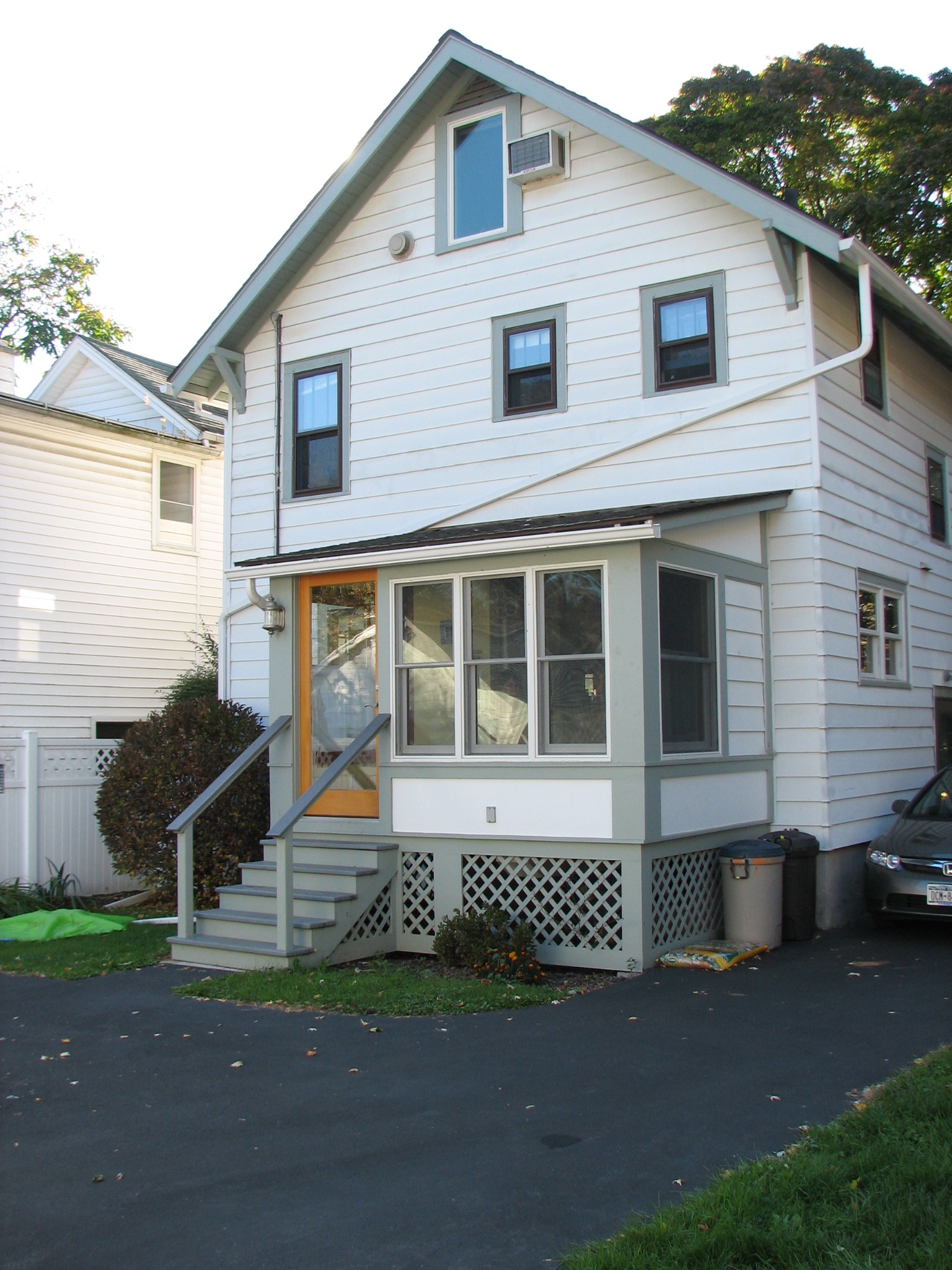 Can you find one or more concave polygons?`
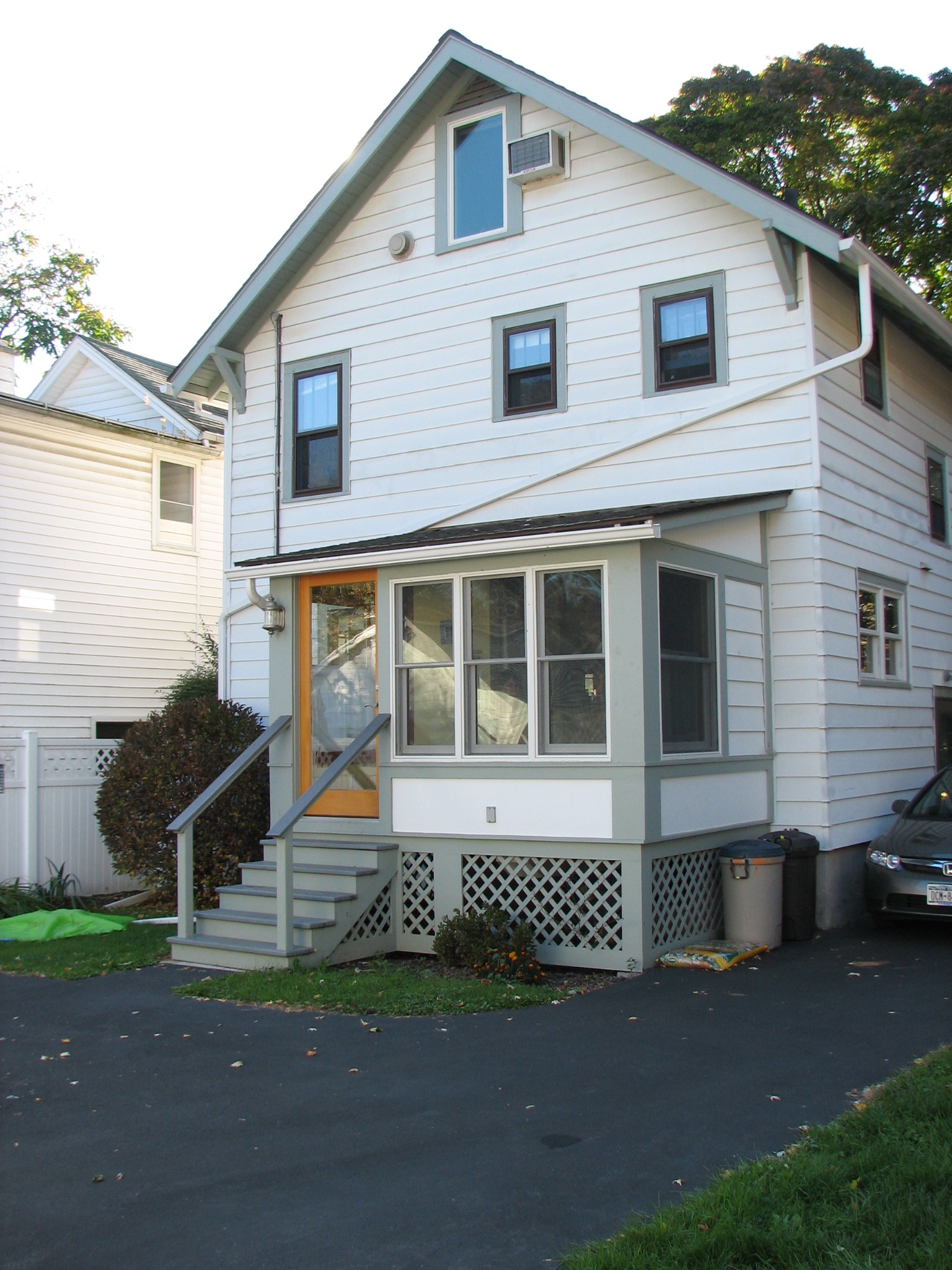 A concave polygon is a polygon that has at least one angle greater than 180 degrees.
Here is a concave polygon -
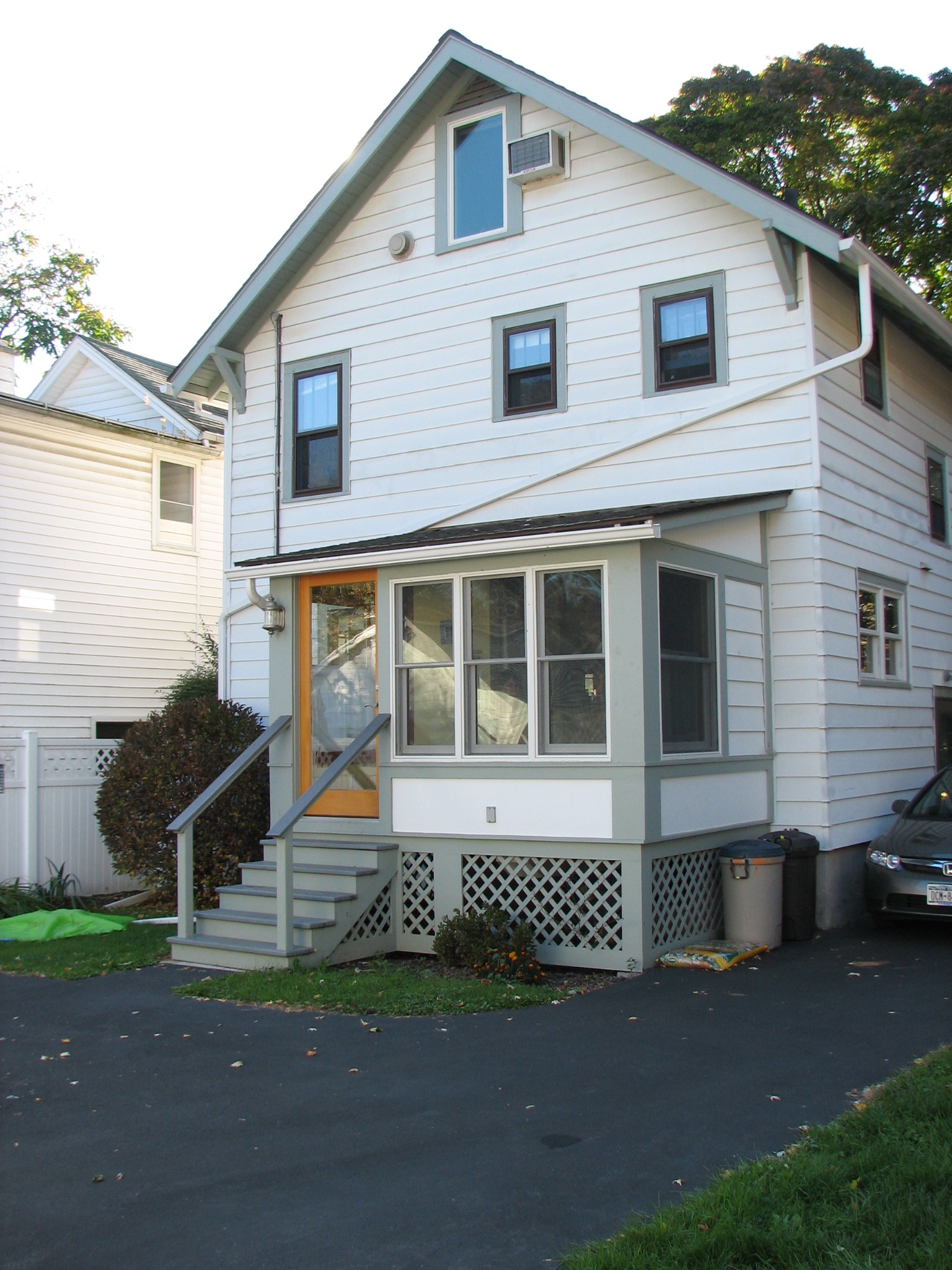 Can you find a polygon composed by two (or more) smaller polygons?`
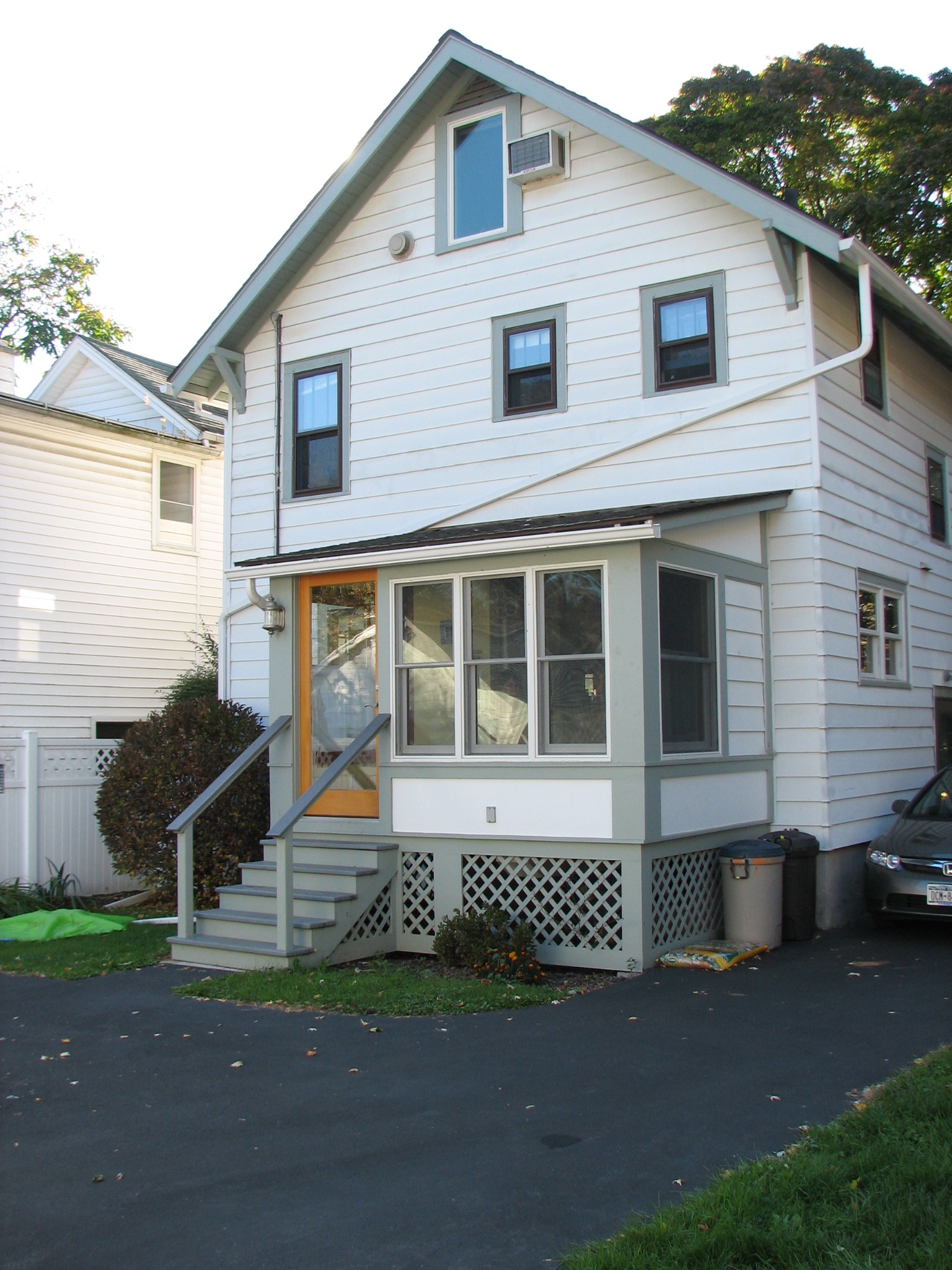 Here is a polygon composed by more than two smaller polygons -
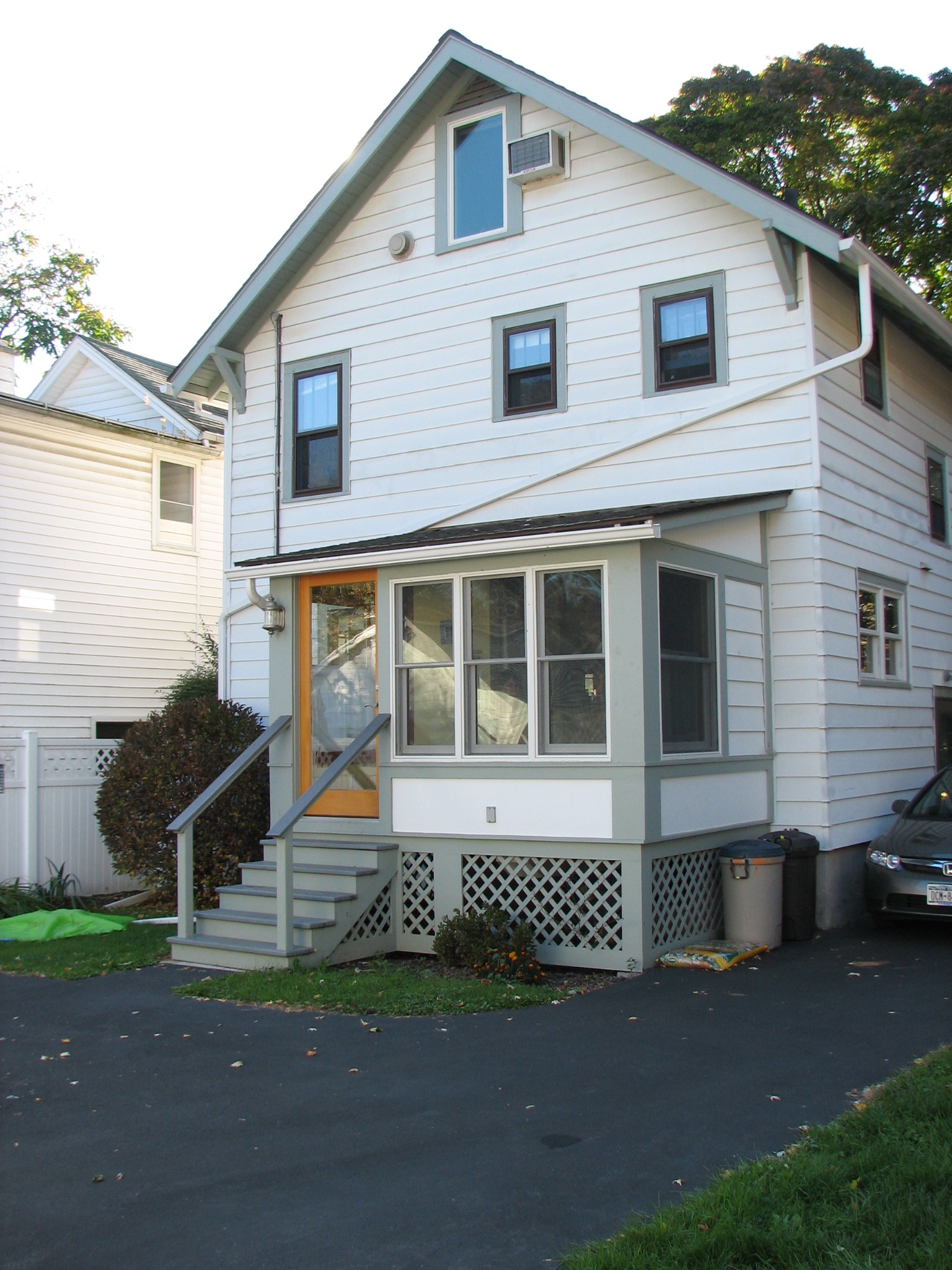 Can you find a polygon that is a mirror image of another polygon?`
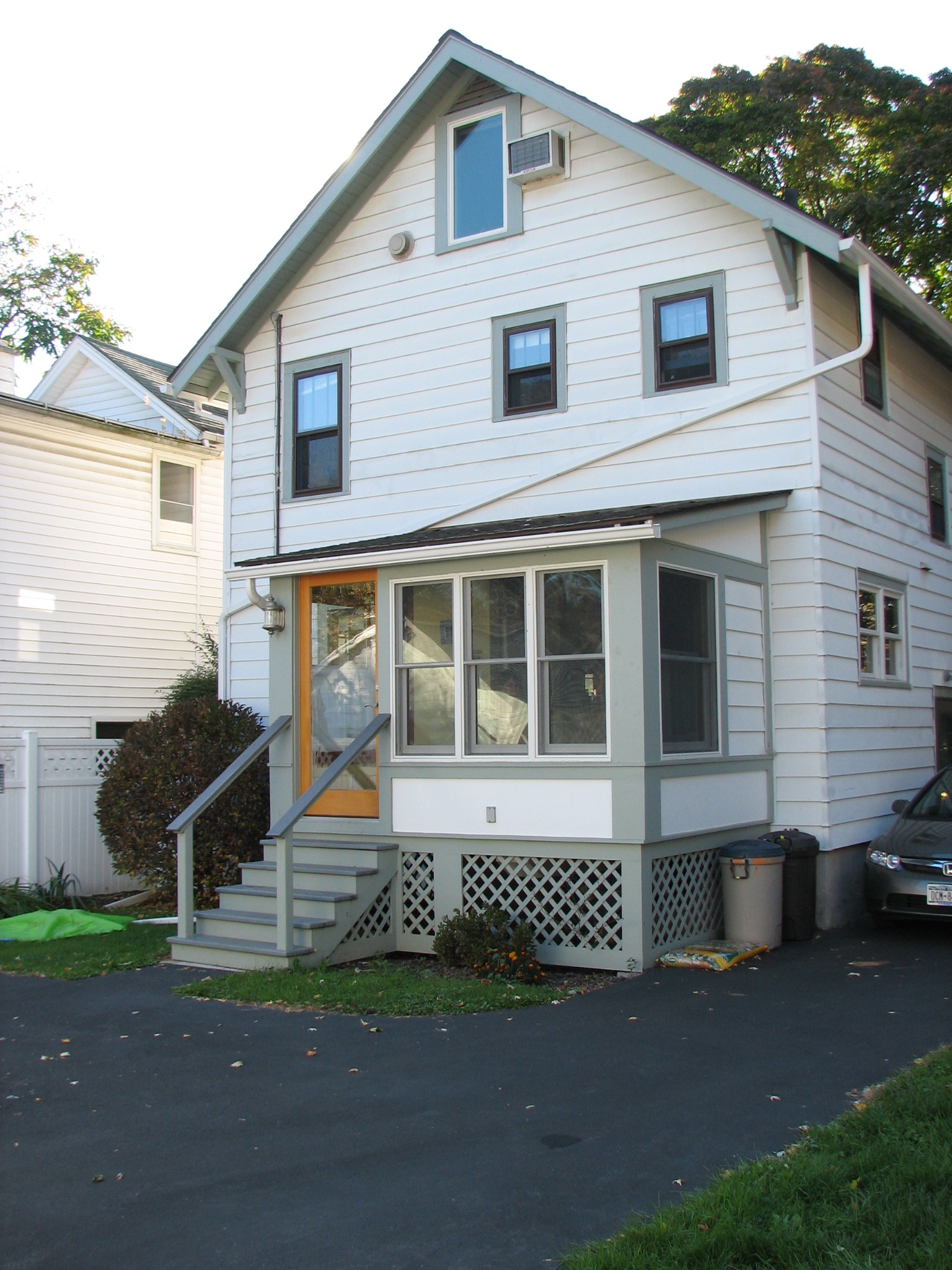 Here are two polygons that are a mirror image of one another -
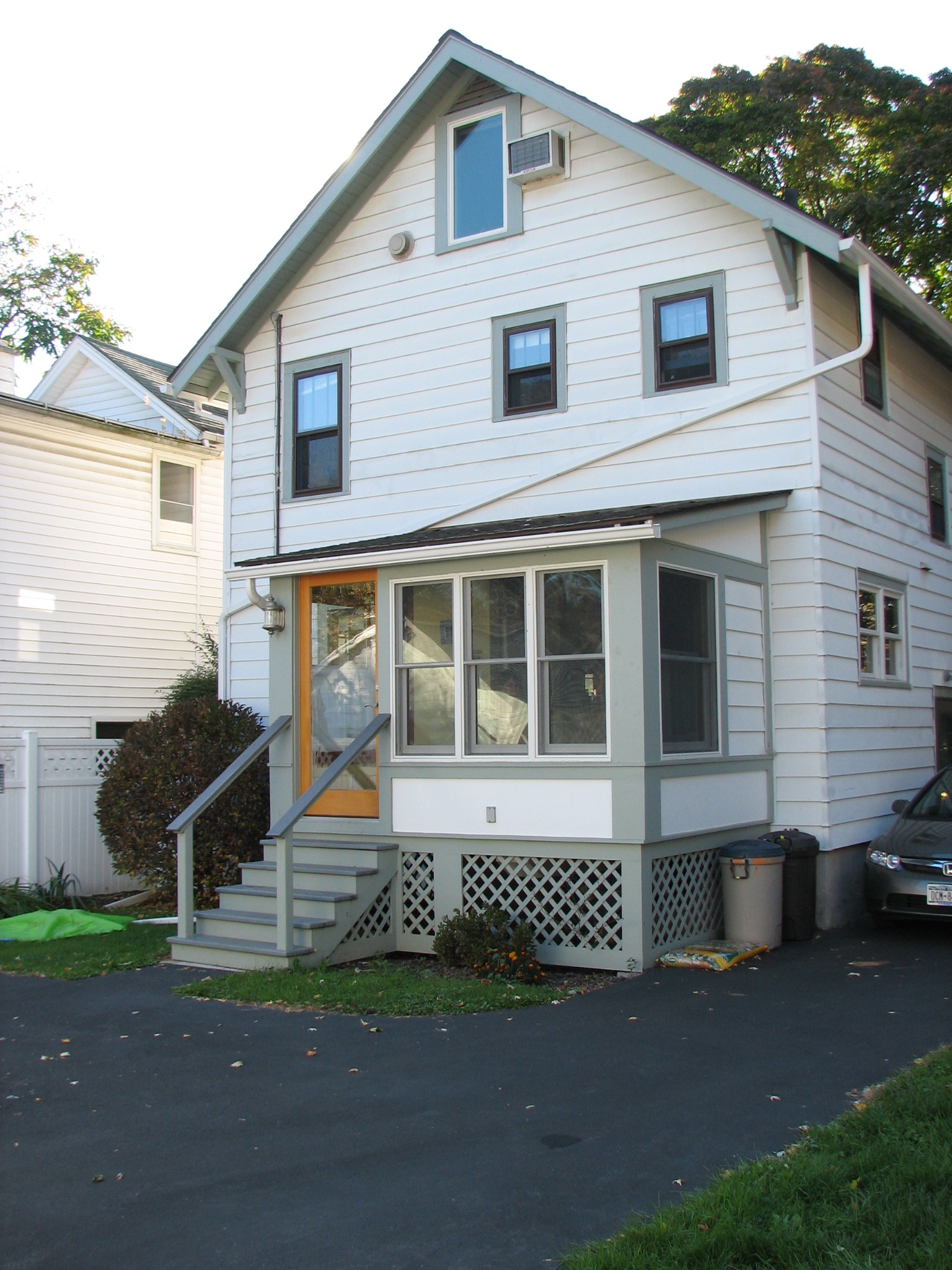 Some geometry standards targeted in this assignment are:

	3.G.1  Define and use correct terminology when referring to shapes

	4.G.1  Identify and name polygons, recognizing that their names are 		  related to the number of sides and angles

	4.G.2  Identify points and line segments when drawing plane figures

	4.G.6 Draw and identify intersecting, perpendicular, and parallel lines

	4.G.8  Classify angles as acute, obtuse, right, and straight

	5.G.4  Classify quadrilaterals by properties of their angles and sides

 	5.G.6  Classify triangles by properties of their angles and sides
Final Thought

We are surrounded by geometric shapes in our everyday lives.  Use a critical
geometry-seeking eye to find angles and shapes the next time you are walking
around town.  Look at buildings/homes, traffic signs, playgrounds, 
automobiles, etc.